Módulo 6
Activación de la respuesta y comunicación con la industria para la colaboración regional
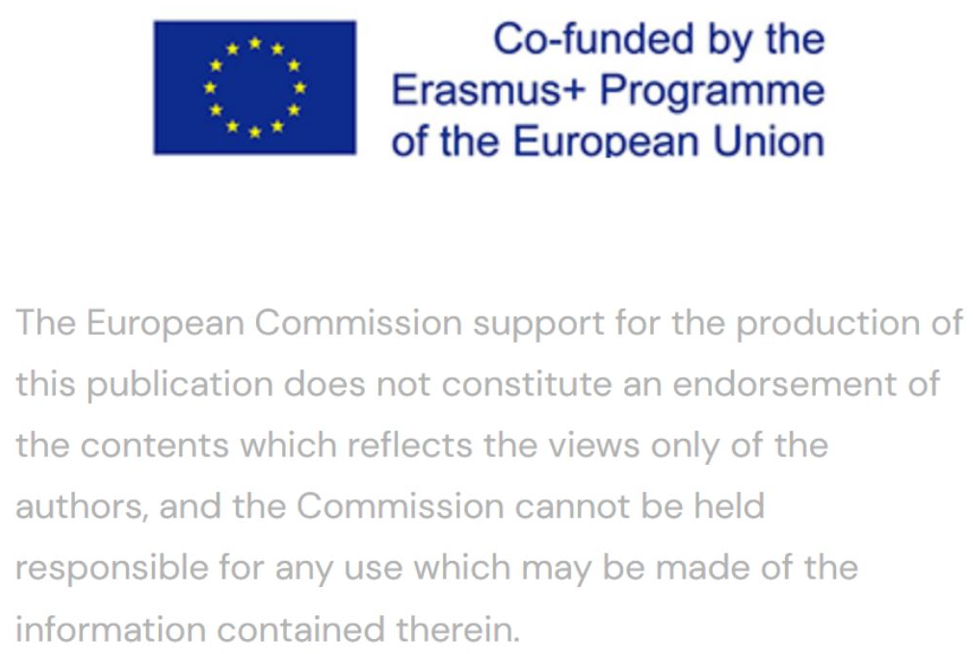 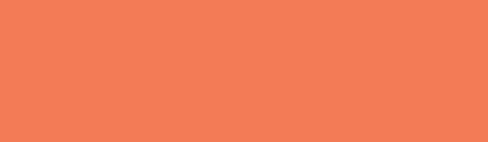 Módulo 1
Módulo 3
Módulo 2
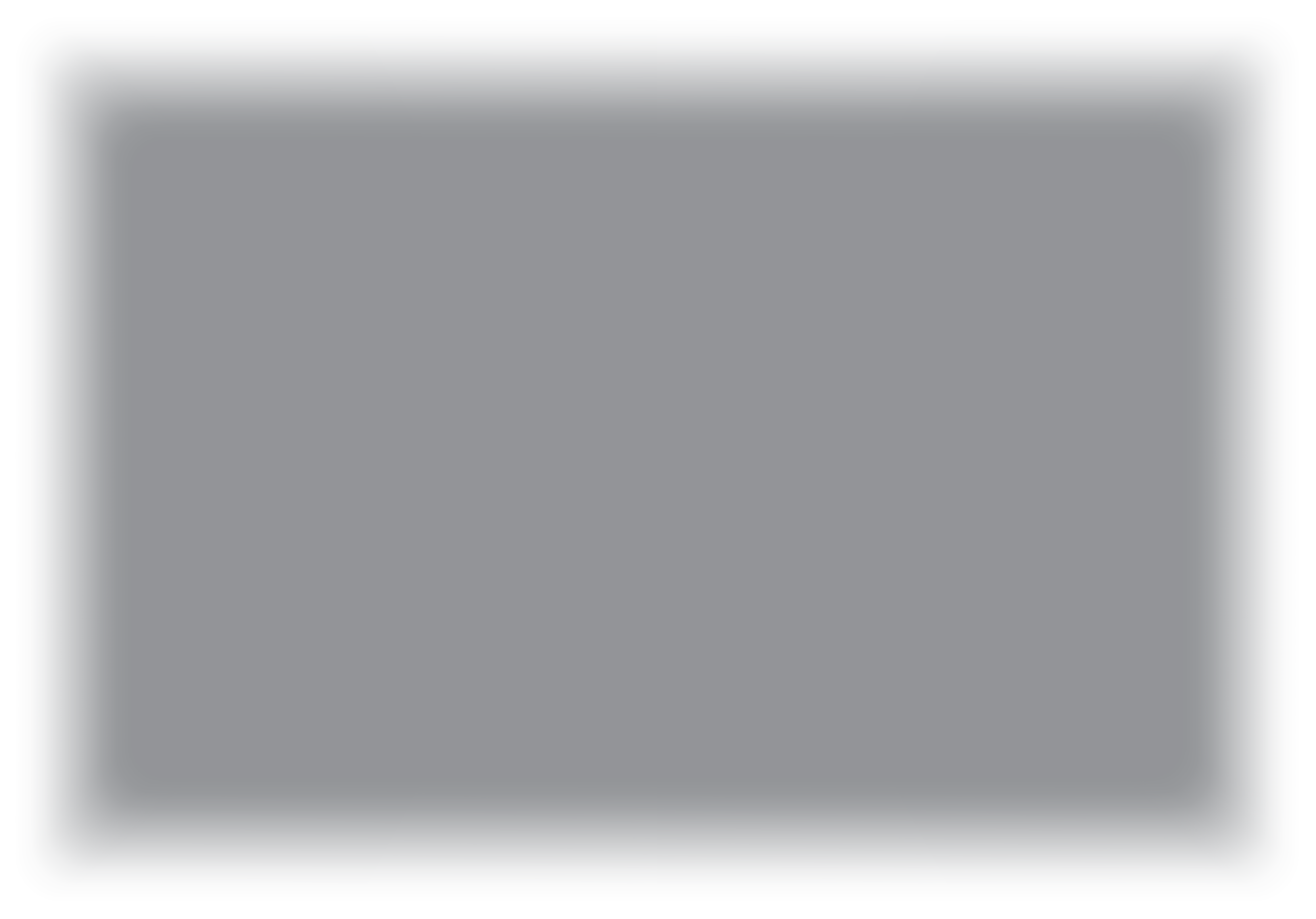 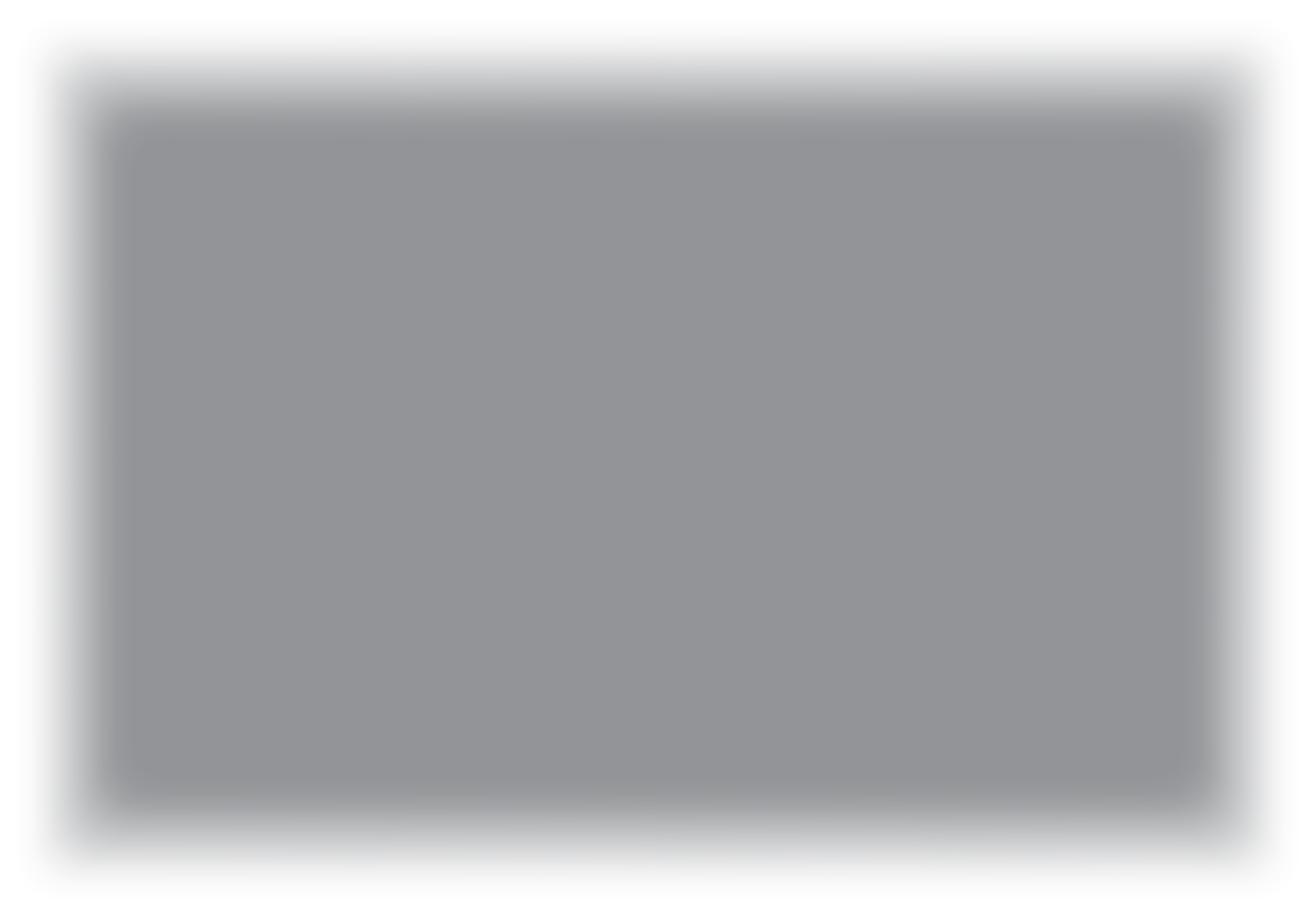 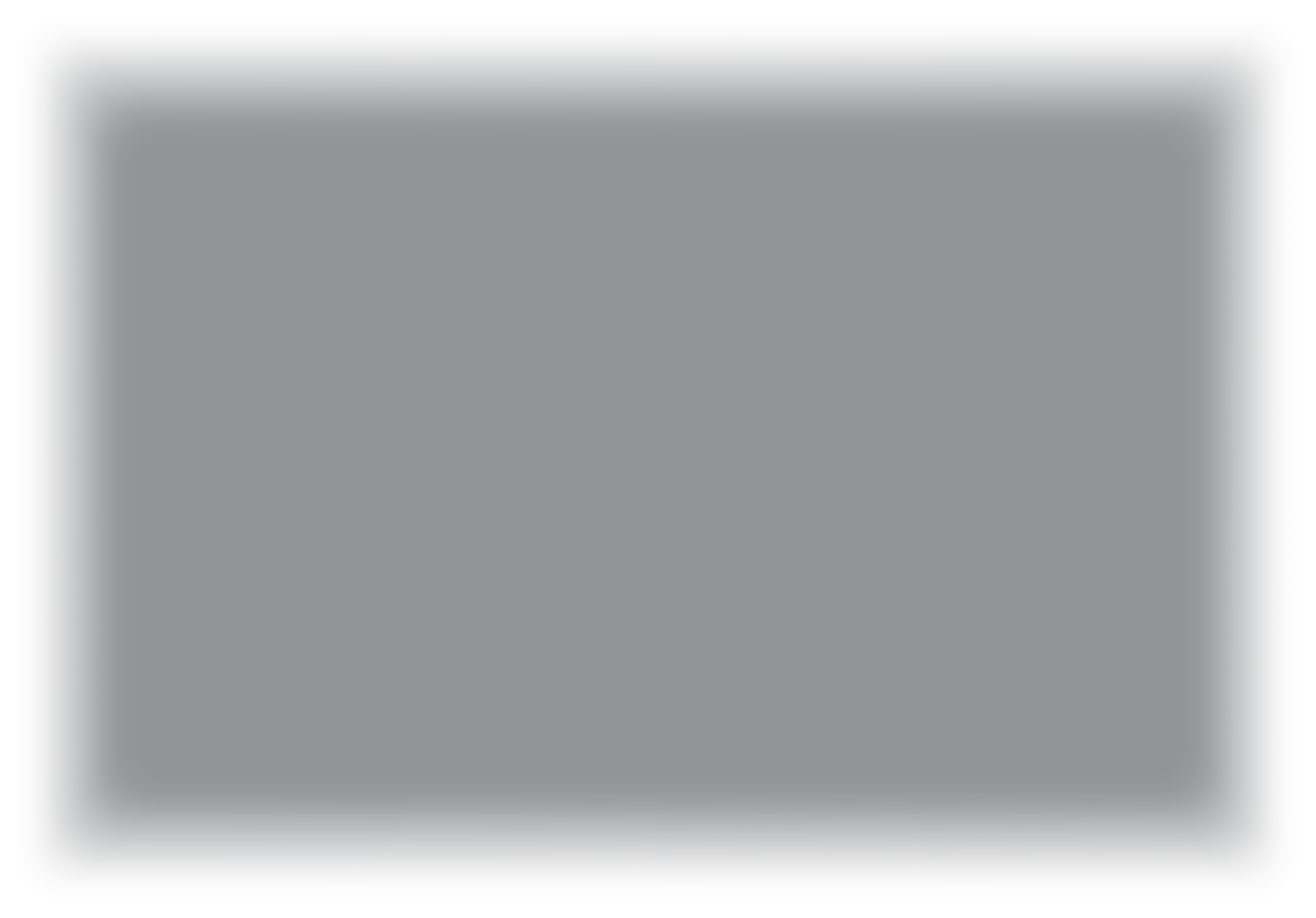 Fase 1 Preparación y mitigación
Creación de una asociación público-privada regional y de un equipo de gestión de crisis
Introducción a la gestión del turismo regional de crisis y sus complejidades
Realización de un análisis DAFO regional de la vulnerabilidad a las crisis y una auditoría de destinos
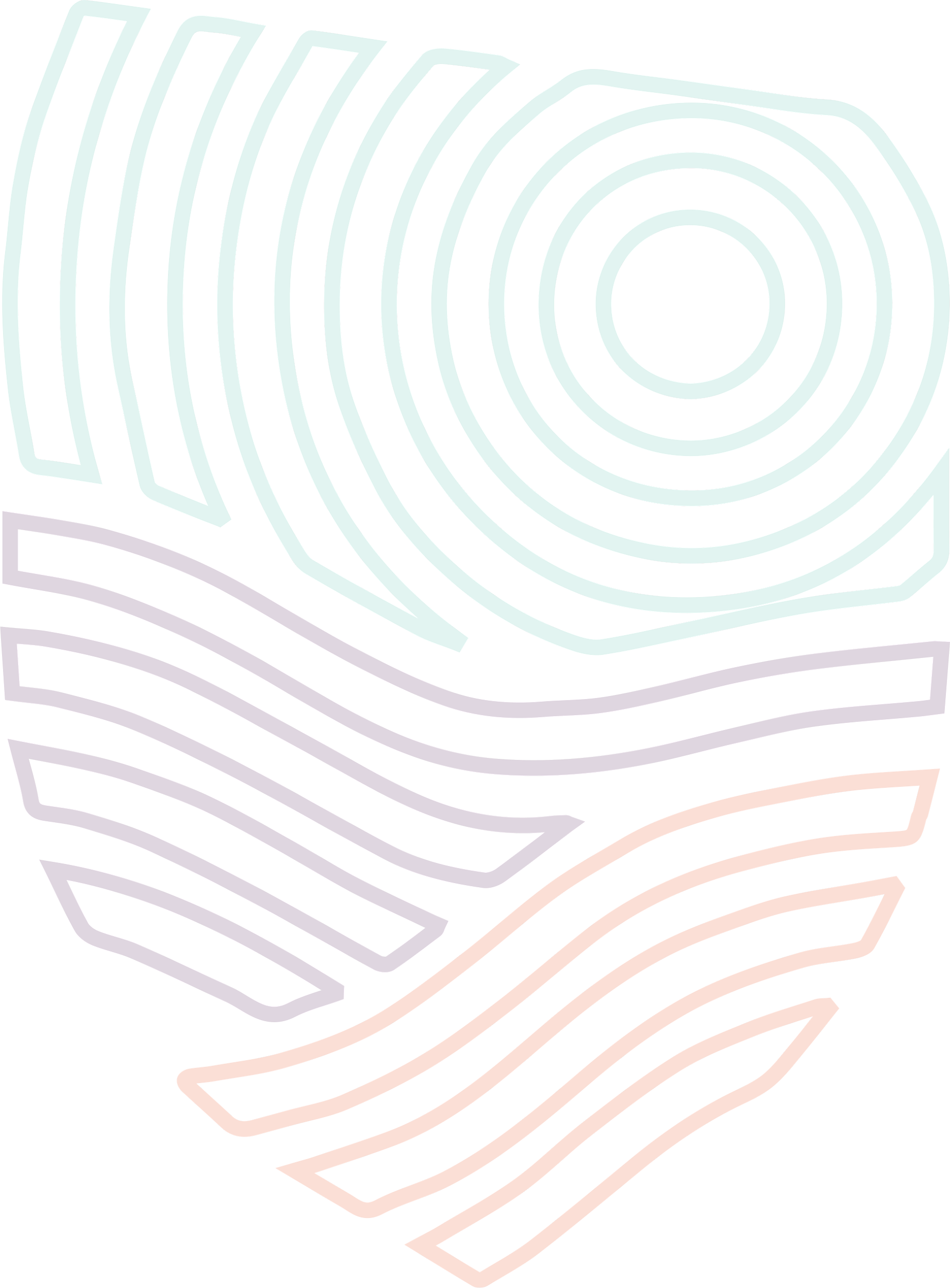 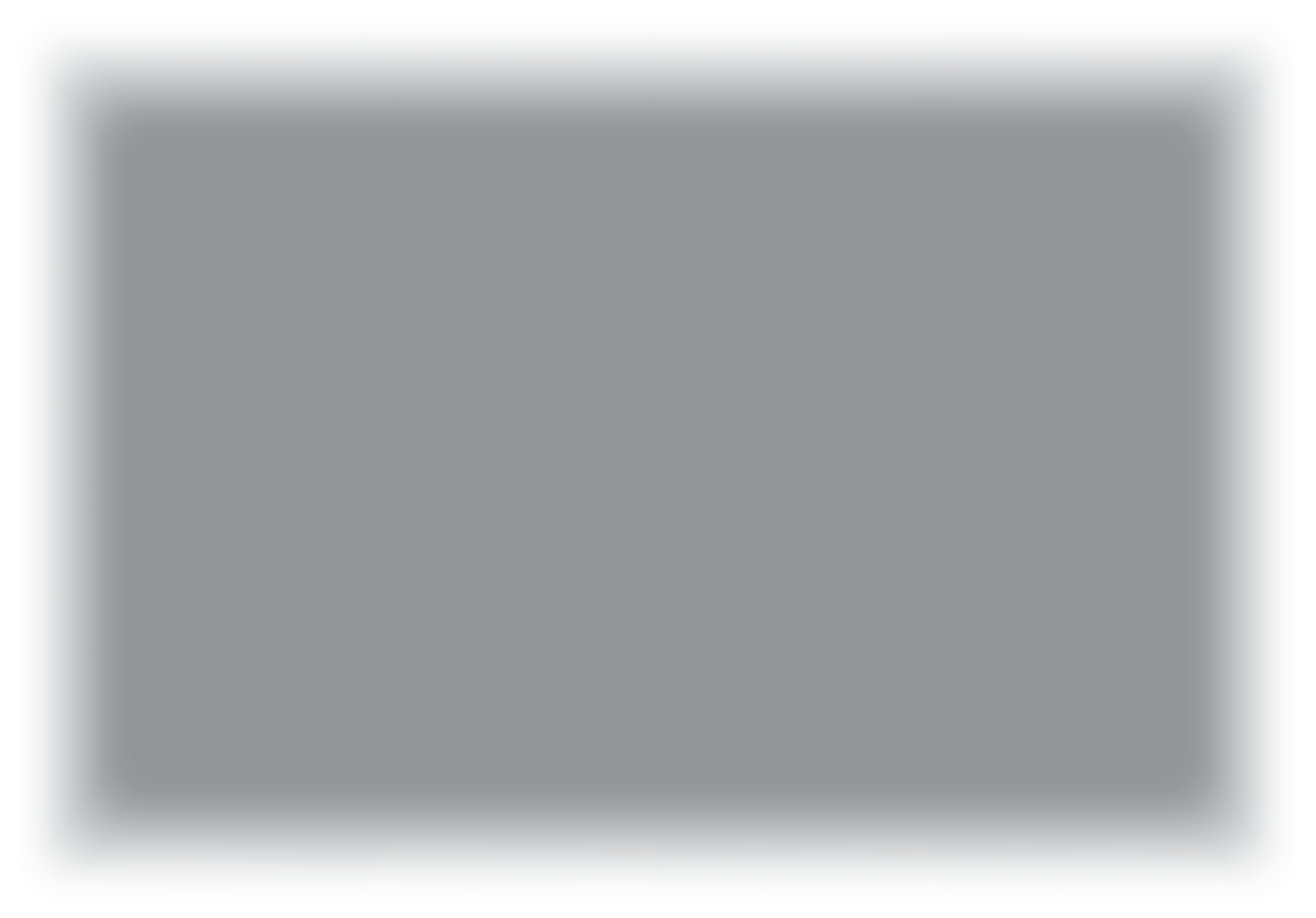 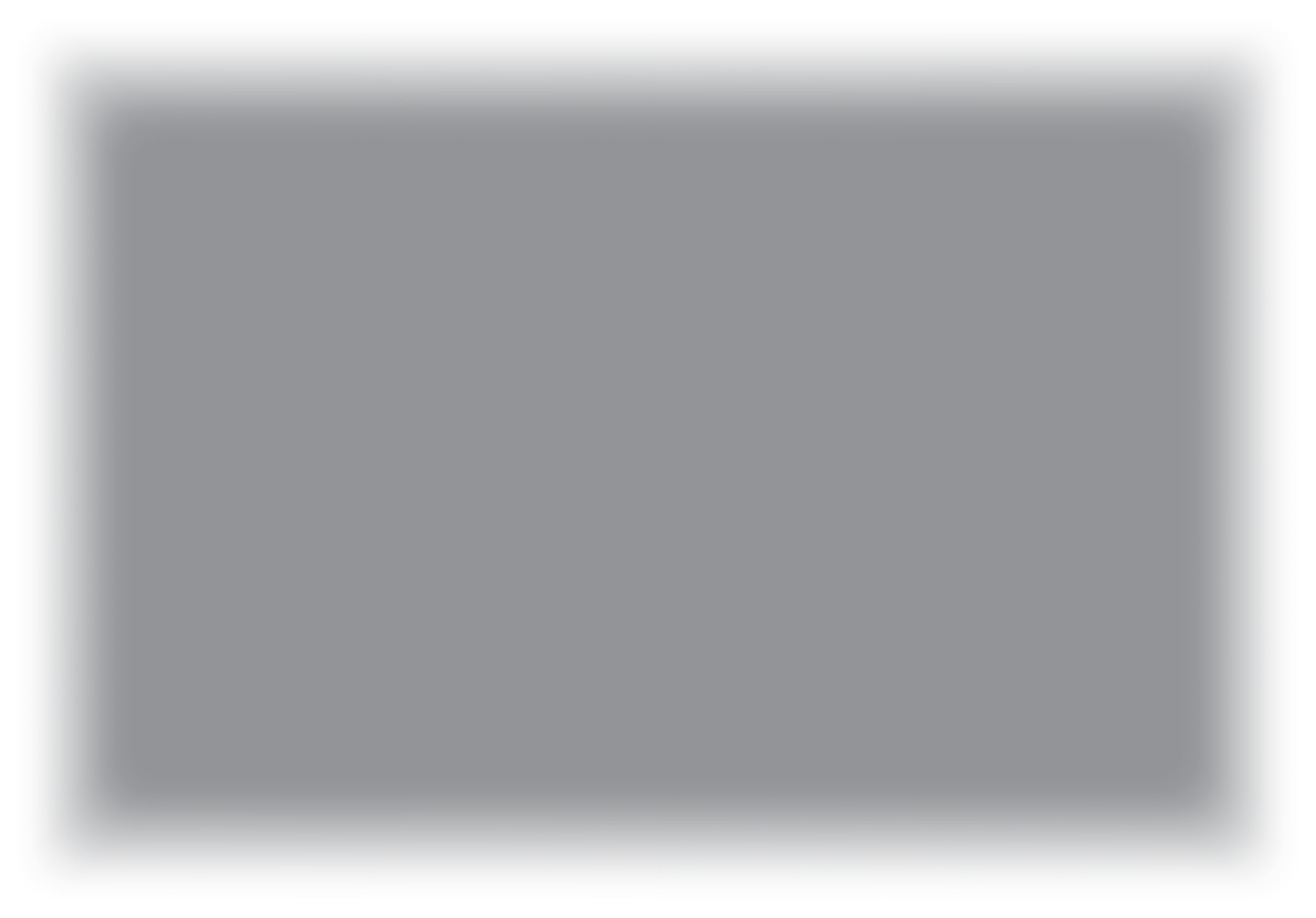 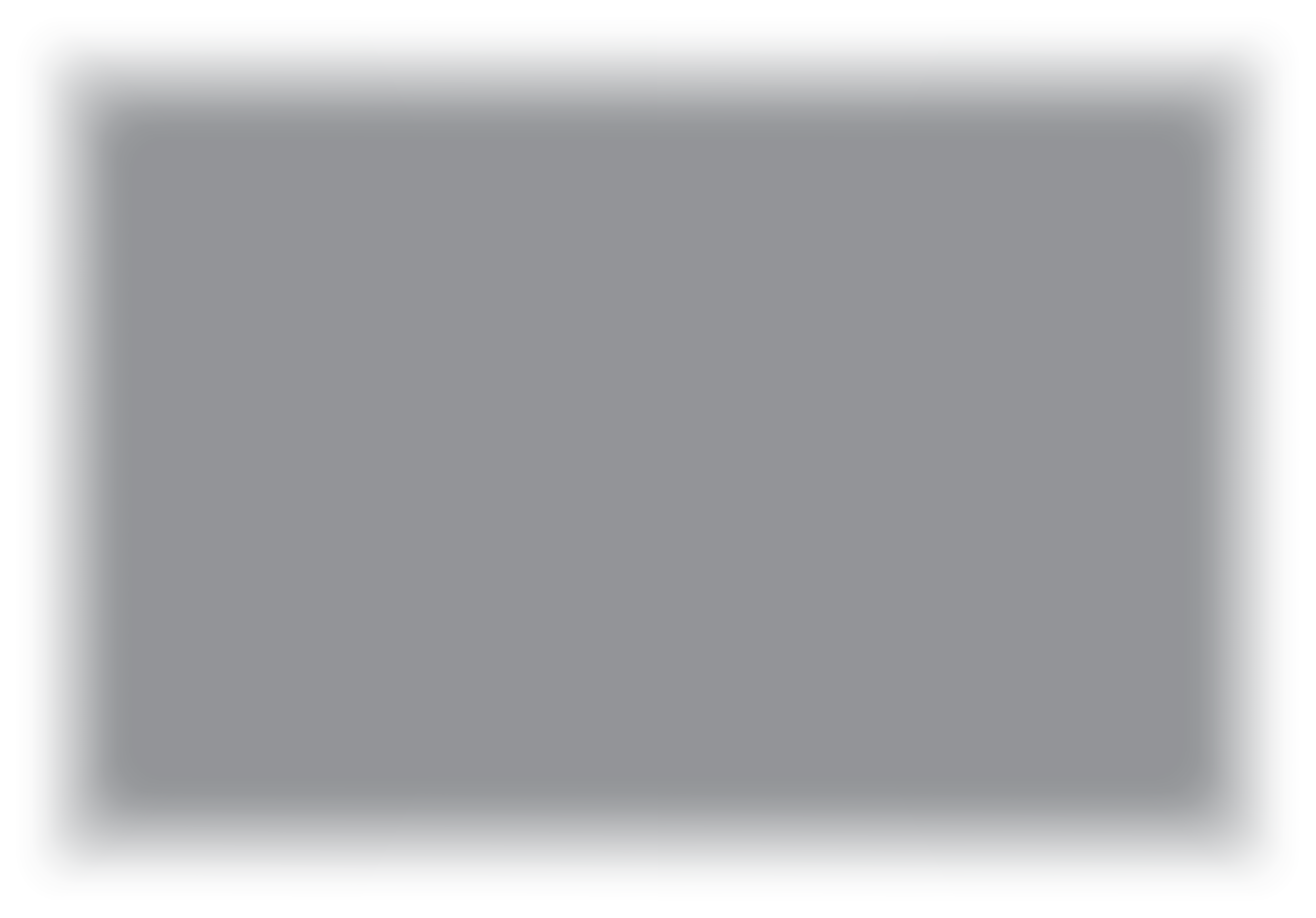 Módulo 5
Módulo 6
Módulo 4
Fase 2 Planificación, 
respuesta
Activación de la respuesta y comunicación con la industria para la colaboración regional
Desarrollar un Plan Regional de Respuesta a la Gestión de Crisis (Plan de Respuesta a Corto Plazo)
Desarrollar una estrategia regional de gestión de crisis (planificación de la mitigación a largo plazo)
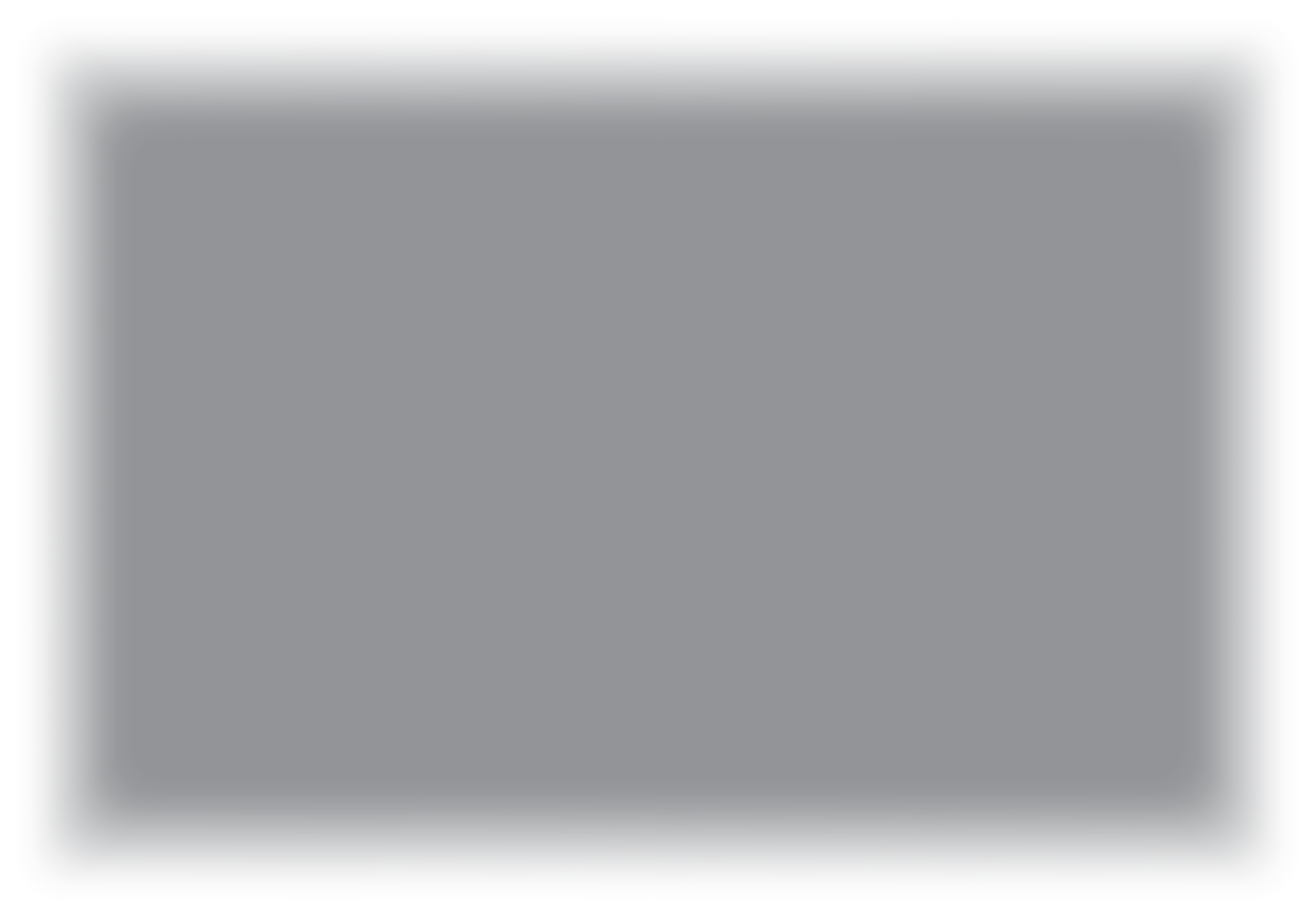 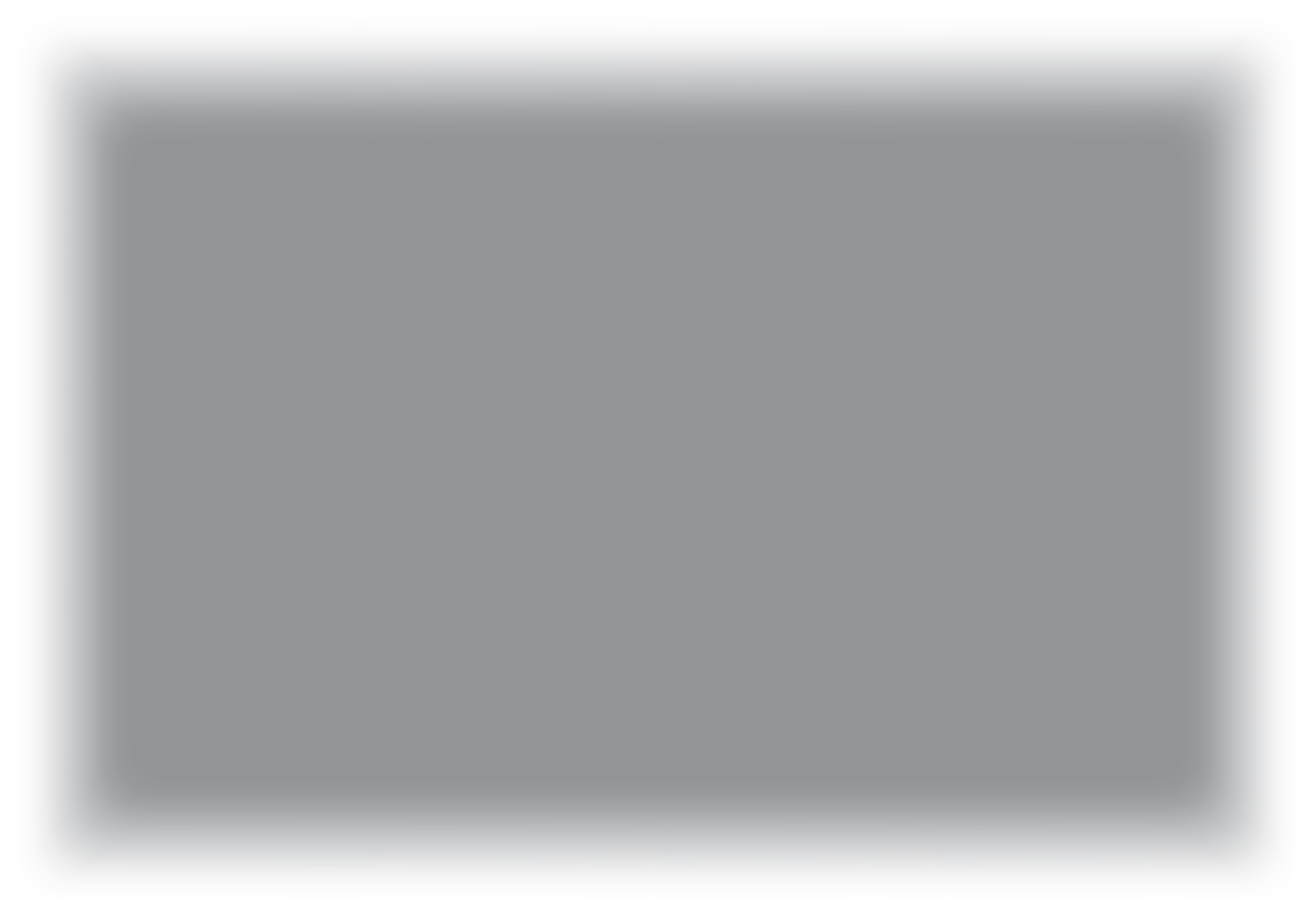 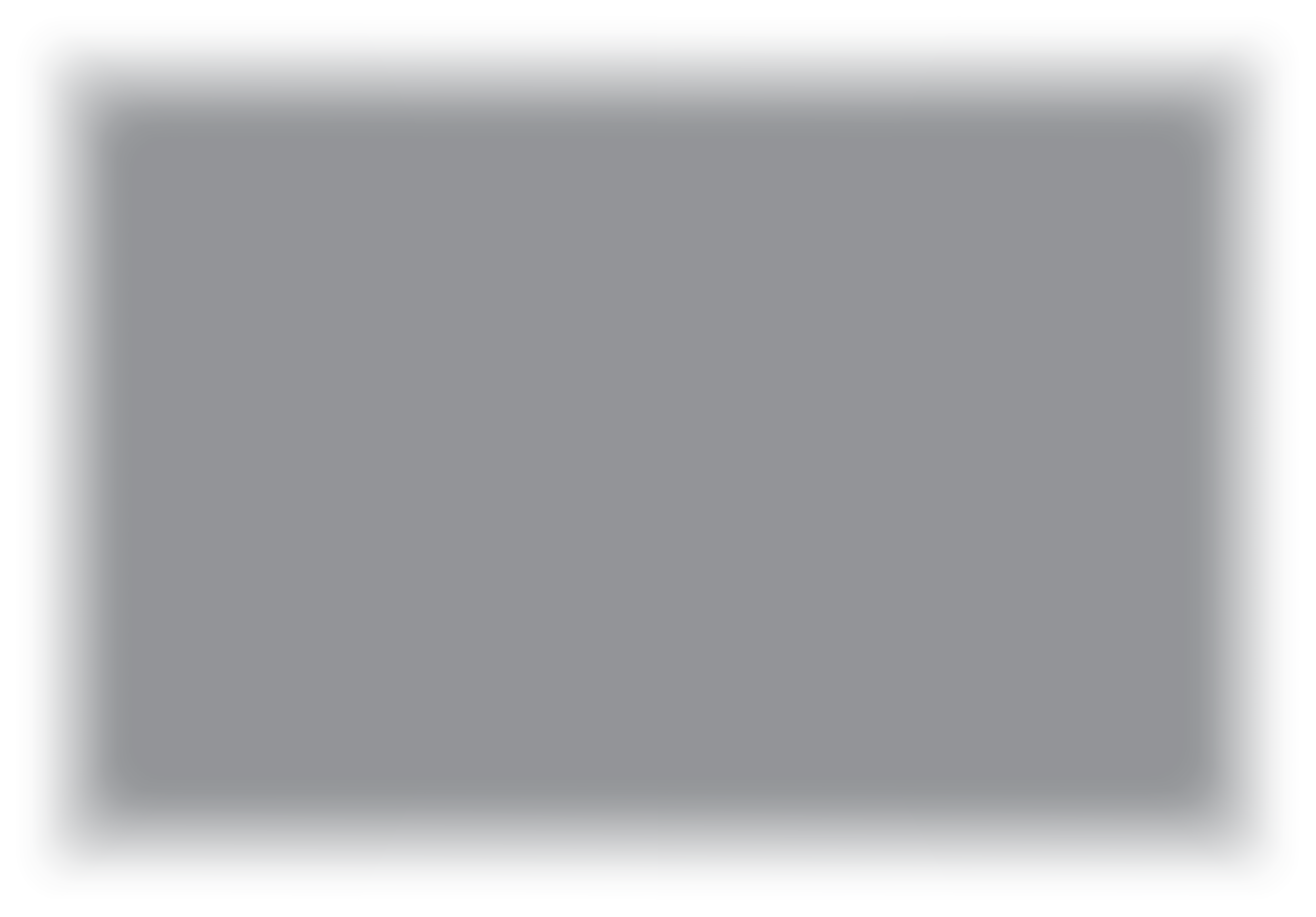 Módulo 7
Fase 3
Recuperación, reconstrucción, resistencia
Módulo 9
Módulo 8
Recuperación, reconstrucción y resiliencia regionales: hacia una "nueva norma" tras la crisis
Estrategia de comunicación y relaciones públicas
Marketing estratégico regional de respuesta a crisis y recuperación
Hoja de ruta del turismo regional para gestionar una crisis
(Preparar, Prevenir, Mitigar, Planificar, Responder, Recuperar y Reconstruir)
Equipo Regional  de Gestión de Crisis Turísticas(TCMT) Crear para una respuesta colaborada y coordinada a una crisis
Análisis DAFO
Analizar puntos fuertes, oportunidades y amenazas para revisar y reforzar una 
región turística.
Análisis regional de riesgos 
Evaluar la crisis más probable a la que se enfrentará una región y las acciones prioritarias para mitigar el riesgo.
2
3
1
Estrategia de gestión de crisis
Desarrollar un CMS para que una región turística pueda seguir un plan a largo plazo para mitigar y prevenir el impacto de una crisis
Plan de gestión de crisis
Desarrollar un CMP para que una región turística pueda seguir un plan a corto plazo para responder y recuperarse de una crisis
4
Auditoría regional de crisis
Auditoría de las carencias y necesidades regionales para aplicar las Prioridades y Acciones de Riesgo y DAFO
5
6
Comunicación externa con RRPP, medios de comunicación y marketing turístico Enfoques regionales de respuesta y comunicación con diferentes partes interesadas externas. Cómo se aborda cada uno de ellos de forma diferente en términos de mensajería, enfoque y calendario.
Reconstrucción, recuperación y res iliencia Reconstruir las regiones turísticas a una "nueva normalidad" utilizando enfoques de continuidad empresarial y resiliencia, descubriendo la necesidad de priorizar el cambio y adaptándose a la "nueva normalidad".
Activación de una respuesta a una crisis regional
Medidas de activación de respuesta a crisis, protocolos, sistemas de comunicación e intercambio de información con las partes interesadas internas de la industria para garantizar una respuesta alineada.
8
9
7
Índice
Secciones 1 - 4
Activación de la respuesta y comunicación con la industria para la colaboración regional

Este Módulo orienta sobre cómo deben proceder las regiones en una respuesta a una crisis desde la primera hora y la activación inmediata hasta que pueda comenzar la fase de recuperación. Proporciona orientación sobre el nivel de activación y los enfoques de las respuestas regionales de gestión de crisis turísticas, y sobre cómo las regiones pueden colaborar con los servicios de emergencia, las partes interesadas y otras regiones para que se pueda administrar un enfoque cohesivo unificado. Demuestra que todo el mundo tiene un papel que desempeñar en la respuesta de mitigación y recuperación de una crisis. Cada región es diferente en su planificación de la respuesta para apoyar esto hay ejemplos de cómo gestionar y no gestionar una respuesta de crisis basada en escenarios y lecciones aprendidas de otras regiones que han pasado por una crisis.
Respuesta a la crisis del turismo regional
1
Preparar a las regiones europeas para responder a una crisis inminente
Comprender el nivel de activación y respuesta ante una crisis
2
Optimización de la información regional sobre crisis
3
Para que una región pueda comprender óptimamente la situación de crisis, adaptar la respuesta si es necesario y volver rápidamente a la normalidad
Comunicación regional para un enfoque unificado y cohesivo 
estamos juntos en esto
4
Resultados del aprendizaje
Aprenda a activar una crisis regional notificándola al TCMT (Equipo de Gestión de Crisis Turísticas)
Familiarizarse con los diferentes protocolos regionales de crisis, niveles de activación y respuesta. 
Comprender cómo una respuesta coordinada es un requisito previo para que una región pueda gestionar la tranquilidad y el control
Aprenda a optimizar la inteligencia para que una región pueda estar bien informada y adaptarse rápidamente a una nueva norma
Aprenda a establecer sistemas de comunicación regionales para disponer de información holística, actualizada y en tiempo real, de modo que todos puedan reaccionar adecuadamente ante una crisis 
Comprender cómo trabajar y comunicarse con la industria y familiarizarse con el papel del TCMT y su función integral para solidificar la colaboración de las partes interesadas, las emergencias, el gobierno local y las comunidades.
1.  Respuesta a la crisis del turismo regional
Preparar a las regiones europeas para responder a una crisis inminente
COVID-19 alerta a las regiones de la necesidad de gestionar la respuesta a 
las crisis
La respuesta de gestión de crisis pretende minimizar los efectos a largo plazo sobre una región, sus partes interesadas, empresas, imagen y sus empleados hasta que se resuelva la crisis. La actual pandemia de COVID-19 nos ha proporcionado a todos una lección demasiado real sobre la importancia de la gestión de la respuesta a las crisis. En todo el mundo, las empresas se encuentran aún en distintas fases de respuesta. Incluso las regiones que cuentan con planes tradicionales de continuidad de las actividades y recuperación en caso de catástrofe se enfrentan a los retos únicos que plantea una pandemia mundial. Sin un plan y un liderazgo o una estrategia de respuesta claros, una región turística no puede seguir funcionando en tiempos de crisis. La gestión de la respuesta a una crisis implica tomar las medidas necesarias para mantener la región, las empresas y la identidad, proteger a los empleados y, en última instancia, recuperarse y reanudar las 
operaciones normales.
Activar el equipo de gestión de crisis
El Equipo de Gestión de Crisis debe ser la primera persona con la que se contacte cuando se produzca una crisis turística regional. Necesitan 

En primer lugar, intentar evitar la pérdida o futura pérdida de vidas o lesiones o daños

Contenga y mitigue la situación alertando a los equipos de respuesta, servicios de emergencia y voluntarios pertinentes.

Reducir la conmoción y el impacto proporcionando apoyo a nivel local e industrial gestionando la crisis directamente y generando confianza y coherencia en la recuperación
Activar el Plan de Gestión de Crisis
El CMP o Plan de Respuesta a la Gestión de Crisis es el primer lugar al que debe acudir un Equipo de Gestión de Crisis. Es la forma en que una región evita que una situación empeore. El CMP (véase el módulo 5) describe cómo reaccionará una región turística en caso de crisis. El plan debe identificar quién actuará y cuáles serán sus funciones. El objetivo de un plan de gestión de crisis es minimizar los daños y restablecer el funcionamiento de la empresa lo antes posible. El plan de gestión de crisis debe ser un documento vivo que el Equipo de Gestión de Crisis pueda consultar y actualizar de inmediato y con frecuencia. 

Debe ser fácil de usar y funcionar como una lista de comprobación con toda la información clave pertinente a mano para que, cuando se produzca una crisis, el equipo pueda marcar lo que hay que hacer para responder a la crisis.
Protocolo de activación de crisis
El protocolo de activación determina cuándo se debe actuar en caso de crisis. Por ejemplo, puede decidir que los miembros de su equipo no tomen medidas hasta que la crisis alcance cierto nivel de impacto empresarial. Una vez que se produce ese impacto en la empresa, se pone en marcha el equipo de gestión de crisis para responder. Planificar cómo responder a una posible crisis requiere la aportación de diversas personas, así como practicar para poner en marcha un plan. Algunos planes de acción pueden parecer estupendos sobre el papel, pero cuando se ponen en práctica en situaciones reales, resultan ineficaces, están llenos de lagunas y no tienen en cuenta diversos obstáculos que pueden impedir una resolución rápida y eficaz.
Por esta razón, hay que insistir en que los miembros del equipo de crisis, al considerar los escenarios, traten de idear varios obstáculos que puedan surgir para cada plan de acción con el fin de explorar y estar preparados para lo inesperado cuando llegue el momento de afrontar realmente la crisis.
2.  Comprender el nivel de activación y respuesta ante una crisis
Nivel de activación
Dependiendo de la escala y naturaleza del incidente, puede no ser necesario activar el TCMT completo en respuesta a un evento de crisis. Por ejemplo, un incidente localizado puede requerir únicamente la coordinación entre el responsable regional de turismo, el representante de la asociación local de turismo y el representante del ayuntamiento. 

El nivel de activación debe basarse en la evaluación inicial de los indicadores de la siguiente diapositiva. El nivel de respuesta elegido depende del incidente concreto y debe decidirse caso por caso.
Artículo: La gestión proactiva de crisis ayuda a reducir riesgos e impactos
Lee y Harrald afirman que "las catástrofes naturales pueden interrumpir las cadenas de suministro y distribución incluso para las empresas mejor preparadas... las empresas de servicios son cada vez más vulnerables a los fallos eléctricos, de comunicación y de otras infraestructuras críticas" Kash y Darling están de acuerdo y afirman que ya no se trata de "si" una empresa se enfrentará a una crisis, sino de "cuándo", "de qué tipo" y "cómo de preparada" está la organización para afrontarla. Ambas afirmaciones ilustran que, aunque las organizaciones son capaces de diseñar estrategias precrisis para ayudar en la gestión de crisis, a menudo son incapaces de evitar que se produzca una crisis. 

Sin embargo, el verdadero reto consiste en reconocer las crisis a tiempo y aplicar estrategias de afrontamiento para limitar sus daños (Darling et al., 1996). Autores como Burnett (1998) y Kash y Darling (1998) señalan que las decisiones tomadas antes de que se produzca una crisis permitirán una gestión más eficaz de la misma, en lugar de que las organizaciones sean gestionadas por la crisis y tomen decisiones precipitadas e ineficaces. La planificación proactiva mediante el uso de la planificación estratégica y la gestión de problemas ayudará a reducir los riesgos, las pérdidas de tiempo y la mala gestión de los recursos, así como a reducir el impacto de los que surjan (Heath, 1998)
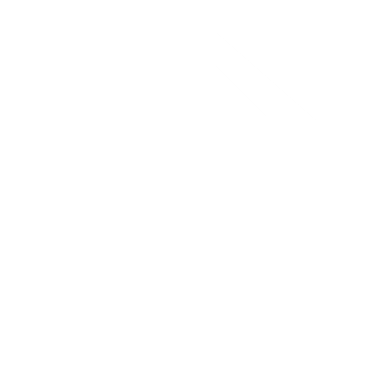 Leer artículo de investigación
Activación frente a desactivación
Una de las decisiones más importantes que hay que tomar es cuándo activar y desactivar el TCMT. Una disolución prematura del grupo podría suscitar críticas negativas de los agentes del sector turístico. 

Aunque el calendario variará en función de la naturaleza de la crisis, la responsabilidad de las actividades estratégicas de recuperación a largo plazo debería transferirse a la oficina o asociación regional de turismo pertinente una vez finalizadas las actividades tácticas de recuperación del TCMT. 

Los canales de comunicación entre el TCMT deben mantenerse en función de las necesidades. Durante la fase de recuperación, el TCMT debe reunirse para informar y revisar el plan de gestión de crisis y actualizarlo en consonancia con el proceso de recuperación de crisis.
Primeras 1-2 horas después de producirse un incidente
En caso de crisis, una región se asegurará ante todo de que todas las vidas humanas estén a salvo. A continuación, active el Plan de Gestión de Crisis y el Plan de Respuesta de Emergencia, incluidos los procedimientos de emergencia y evacuación cuando proceda para, en última instancia, garantizar inicialmente la seguridad y protección de todas las vidas humanas. El equipo utiliza una lista de comprobación de acciones inmediatas para asegurarse de que no olvidan ningún paso. Determinar la magnitud de la crisis y cómo afectará a la región. Basándose en esta evaluación, active el Grupo de Gestión de Crisis del Turismo y siga los pasos que se indican a continuación. La Unidad de Gestión de Crisis que impulsa este plan tiene acciones específicas que deben llevarse a cabo en diferentes momentos, por diferentes personas durante un momento de crisis

Un plan de gestión de crisis (PGC) describe cómo responder a una situación crítica que pueda afectar negativamente a la rentabilidad, reputación o capacidad de funcionamiento de una región. Los equipos de continuidad de la actividad empresarial , los equipos de gestión de emergencias, los equipos de gestión de crisis y los equipos de evaluación de daños utilizan los planes de gestión de crisis para evitar o minimizar los daños y orientar sobre la dotación de personal, los recursos y las comunicaciones. (TechTarget, Recuperación ante desastres)
Una respuesta coordinada es un requisito previo
Una respuesta coordinada a una crisis es un requisito previo para que una región se presente ante su público potencial con una sensación de tranquilidad, control y, en su caso, un mensaje de "todo sigue igual". 

Los esfuerzos de recuperación del turismo pueden verse obstaculizados por la percepción de que existen demasiadas organizaciones y asociaciones turísticas que pretenden hablar en nombre del "turismo". 

Un Grupo de Gestión de Crisis Turísticas (TCMT) desempeña un papel vital en la supervisión de la aplicación del CMPlan cuando se produce una crisis. Sus miembros son nombrados en función de su experiencia y sus vínculos con otras organizaciones que pueden ayudar a orientar la respuesta de la industria turística a una crisis y su recuperación de la misma. 

Cuando se nombra y organiza con antelación a una crisis, un TCMT está en condiciones de responder con rapidez, conocimiento y eficacia para reducir el impacto del suceso en la industria turística. Un TCMT supervisa la preparación de la gestión de crisis, la respuesta previa, la respuesta y las actividades de recuperación para la industria turística de la región. Debería incluir a representantes de organizaciones turísticas y otros organismos pertinentes. (Fuente)
Funciones del Equipo de Gestión de Crisis del Turismo (TCMT)
Entre las funciones del TCMT (TCMU y Grupo Director) figuran: 

Desarrollar una estrategia regional de gestión de crisis turísticas (plan regional a largo plazo) 
Desarrollar un Plan de Gestión de Crisis Turísticas antes de que se produzca un acontecimiento (Plan de Respuesta a Corto Plazo)

El papel de la Unidad de Gestión de Crisis del Turismo (TCMU)
El Director de la TCMU es el responsable último de la aplicación del Plan CM. La pone en práctica con la formación pertinente y la hace extensiva a todos los intervinientes, especialmente a los servicios de respuesta a emergencias
Practicar el plan y actualizarlo cuando sea necesario 
Participar en la planificación de emergencias a nivel regional para garantizar que las necesidades de la industria turística se incorporan a los planes de planificación, como la seguridad de los visitantes
Iniciar actividades de respuesta y recuperación en caso de crisis, especialmente una estrategia de comunicación dirigida a los mercados de visitantes y a los medios de comunicación para gestionar la percepción pública de la región
Responder a las preguntas de los medios de comunicación y ayudar al portavoz a preparar las entrevistas con los medios
Supervisar y responder a las necesidades de la industria turística
Coordinar/facilitar las actividades de preparación ante las crisis de las empresas turísticas, en colaboración con la Unidad de Gestión de Crisis Turísticas y los servicios de emergencia.
Funciones del Equipo de Gestión de Crisis del Turismo (TCMT)
Entre las funciones del TCMT (TCMU y Grupo Director) figuran: 

Es importante que el grupo funcione con eficacia para tomar decisiones rápidas. 
Los TCMT suelen tener entre seis y ocho miembros. 
El personal de apoyo a la labor de la TCMG, como el responsable de medios de comunicación y el responsable de información, puede proceder de los empleados de turismo existentes o contratarse externamente. 

Lo más importante es que tengan los conocimientos y el tiempo necesarios para formar parte del grupo
Cada miembro del equipo necesita una persona de apoyo por si no está disponible durante una crisis 

Los datos de todos los miembros del TCMT deben figurar en el Plan de Gestión de Crisis Turísticas y deben ser accesibles a todos los miembros en todo momento.
Artículo: Los gestores de crisis deben adaptar las respuestas a cada crisis individual
Coombs (1999) señala que todas las crisis son diferentes y que los gestores de crisis deben adaptar las respuestas a cada crisis en lugar de intentar planificar cada situación individual. Heath (1998:272) está de acuerdo y afirma que "ninguna crisis tiene exactamente la misma forma, las mismas limitaciones temporales, la misma demanda de recursos... o las mismas amenazas temporales, sociales y económicas" 

Además, las crisis son indefinidas, numerosas, inesperadas e imprevisibles (Parsons, 1996; Williams et al. 1998). Autores como Kash y Darling (1998) creen que, aunque la gestión de crisis es un requisito para las organizaciones, y aunque los líderes empresariales lo reconocen, muchos no adoptan medidas productivas para hacer frente a las situaciones de crisis.
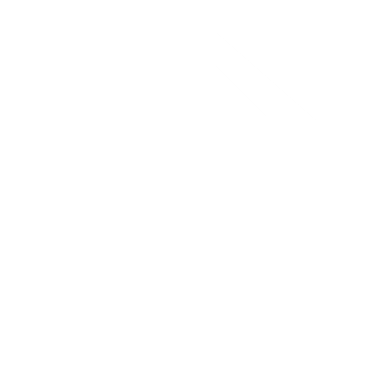 Leer artículo de investigación
Primer paso 
Primeras 1-2 horas Notificar a TCMU
Haga una evaluación inicial de la escala probable de la crisis. 
Notifíquelo al Equipo de Gestión de Crisis del Turismo y consulte el Plan de Gestión de Crisis del Turismo 
En función de los indicadores de crisis se determina el nivel de respuesta
Actualizar el plan con datos específicos relativos a la crisis
Activar y compartir con el Equipo y la Unidad de Gestión de Crisis del Turismo en general, organizando una sesión informativa verbal/escrita sobre la situación 
Activar el plan de comunicación de crisis en el sector turístico 
Establecer y mantener el contacto con el equipo de respuesta a emergencias o el organismo principal para actualizar periódicamente la información
Asesorar a las partes interesadas de alto nivel (por ejemplo, el Ministro de Turismo, STO) según sea necesario 
Remitir todas las consultas y solicitudes iniciales de los medios de comunicación al organismo principal que se ocupa de la crisis o el incidente, a menos que haya un interés turístico específico. Comunicarse con todas las partes interesadas regionales
Paso 2 
Primeras 1-2 horas Reunión informativa del TCMT para evaluar la crisis
Si el TCMT recibe aviso anticipado de los organismos de servicios de emergencia o del organismo regional de turismo de que se ha producido un incidente que afectará a la región, como una previsión meteorológica grave, un terremoto o : 

Realizar una breve evaluación de la crisis (por ejemplo, quién, qué, dónde, cuándo, escala, impacto, heridos, muertos)
Reunir y discutir toda la información de las partes implicadas en la crisis (por ejemplo, servicios de emergencia, TCMT)
Determine si el acontecimiento es de importancia local, regional, estatal o nacional. Esto guiará el nivel de implicación en el proceso de respuesta y recuperación
Organizar una sesión informativa sobre comunicación para todas las partes interesadas del sector turístico regional. 
Identificar soluciones y formas de hacer frente a la crisis (por ejemplo, si es necesario acordonar la zona o desviar el tráfico)
Artículo: Los planes estratégicos de crisis necesitan estrategias de comunicación detalladas
La literatura sobre gestión de crisis hace hincapié en la necesidad de contar con una estrategia de comunicación detallada, ya que los medios de comunicación pueden favorecer el flujo y la intensidad de una crisis o incluso convertir un incidente en una crisis (Keown-McMullan, 1997). 

Barton (1994) cree que un plan estratégico de crisis puede ayudar a limitar los daños de una crisis y permitir que una organización se concentre en hacer frente a la crisis en cuestión. Marra (1998:461) señala que las estrategias de comunicación deficientes a menudo pueden empeorar la crisis, ya que suele producirse un diluvio de preguntas procedentes de un amplio abanico de partes interesadas, como periodistas, empleados, accionistas, funcionarios y residentes públicos. La respuesta inicial es importante y el cuadro 2 ilustra cinco consideraciones principales para responder a las crisis.
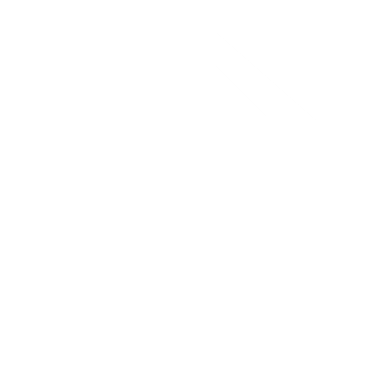 Leer artículo de investigación
Paso 2 
Primeras 1-2 horas Aprovechar los Grupos de Dirección para obtener asesoramiento e influencia regional
El Grupo Director es importante en esta fase para:
Aportar la información, experiencia y asesoramiento necesarios en caso de que se trate de algo inesperado o difícil de gestionar (por ejemplo, proporcionar apoyo en la toma de decisiones)
Puede gestionar el compromiso de las partes interesadas, gestionar la imagen y la reputación del destino y dejar que el equipo de gestión de crisis se centre en responder y mitigar la crisis (por ejemplo, poner en marcha y obtener el apoyo para aplicar el plan de continuidad de la actividad)
Potenciar la gestión de la cantidad de "ayuda" ofrecida por los miembros de la comunidad
Empezar a documentar los factores de estrés regionales y su impacto
Reunirse con frecuencia para abordar cuestiones en tiempo real y mantener informado al comité en pleno
Apoyar la toma de decisiones a corto plazo de la unidad de respuesta y, al mismo tiempo, avanzar en las necesidades a largo plazo y la elaboración de estrategias
Paso 3 
Primeras 2-8 horas Comunicación con las partes interesadas
Pedir a los operadores turísticos que evalúen las posibles repercusiones en su negocio y en la seguridad del personal y los visitantes, y que gestionen sus reservas y cancelaciones en consecuencia.  Aplicar las soluciones identificadas en el plan de gestión de las ciudades para apoyarlas (por ejemplo, apoyar la reubicación/el aplazamiento de grandes eventos o visitantes, según sea necesario). 
Active y actualice la información del sitio web de gestión de crisis para que todo el mundo esté informado. Esto también aliviará la presión sobre los teléfonos.
Poner en marcha actividades de marketing pertinentes , como promocionar partes de la región y actividades que no se verán afectadas por el siniestro. Esto puede incluir el suministro de hojas informativas a los centros de información para visitantes y a los operadores turísticos para que transmitan información a los visitantes. 
Preparar y enviar declaraciones de holding, temas de debate / preguntas y respuestas, y enviarlos a los medios de comunicación. Informar al personal y a los voluntarios del TCMT.
Artículos: Los turistas se informan Different Sources and Can be Greatly Influenced by Media
El estudio confirmó la necesidad común de los turistas de obtener información de distintas fuentes en la fase previa al viaje. Este conocimiento puede influir en su interpretación de los problemas de seguridad de un destino. Por ejemplo, la impresión que uno tiene sobre si un destino es seguro puede afectar directamente a sus intenciones de viaje: algunos turistas pueden decidir cancelar un viaje por completo si consideran que un destino no es seguro(George, 2010; Rittichainuwat et al., 2018).

Aparte de la información pública difundida por el gobierno o las organizaciones turísticas, la sensación de seguridad del destino que tienen los turistas puede verse muy influida por la forma en que los medios de comunicación presentan la imagen del destino(Barker, Page y Meyer, 2002). Los medios de comunicación cubren incidentes, delitos o catástrofes, pero sus informaciones suelen ser tendenciosas o exageradas(Ghaderi et al., 2017).
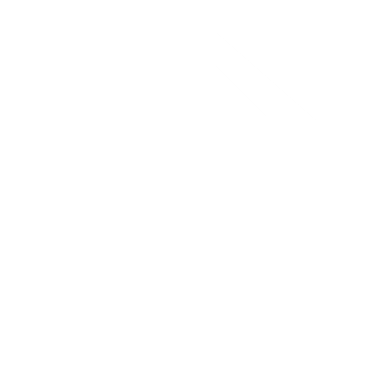 Leer artículo de investigación
https://www.sciencedirect.com/science/article/pii/S2212571X22000208
Paso 4 
Primeras 6-24 horas Gestionar la comunicación con la industria, los medios y los visitantes
Como parte de la aplicación del Programa de Comunicación, una región debe comunicarse regularmente con los operadores turísticos, los medios de comunicación y los visitantes. 

Comunicarse con los visitantes actualizando periódicamente los sitios web de consumidores y del sector. Revisar, cancelar o suspender la publicidad turística en el mercado.
Colaborar estrechamente con los medios de comunicación para gestionar la percepción de los consumidores. Actualizar la declaración de explotación. 
Mantener informados a los operadores turísticos y al sector. Esto también implica establecer contactos y trabajar con ellos. Tener en cuenta las necesidades de los operadores directa e indirectamente afectados. Si hay zonas que no se han visto afectadas físicamente por la crisis y son seguras para viajar pero los visitantes se mantienen alejados, considere la posibilidad de llevar a cabo actividades de marketing de recuperación para algunas partes de la región.
Artículos: La seguridad publicada por fuentes reputadas suele ser más fiable
Por lo tanto, la seguridad turística percibida desempeña un papel clave en la toma de decisiones de los turistas y es un componente crítico de la experiencia turística(George, 2010; Rittichainuwat, Nelson, & Rahmafitria, 2018; Sönmez & Graefe, 1998a). Por ejemplo, los frecuentes atentados terroristas en algunas regiones han disuadido a los turistas de visitarlas(Sönmez y Graefe, 1998b)


Ghaderi, Saboori y Khoshkam (2017) sostuvieron que la cobertura mediática de los incidentes, crisis o acontecimientos en los destinos suele ser sesgada o exagerada. En cambio, si las alertas son publicadas por el Gobierno o por organismos públicos de asesoramiento sobre viajes, la información tiende a ser más fiable.
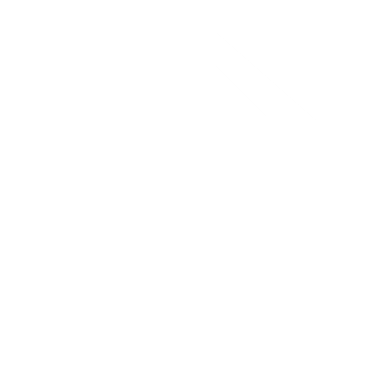 Leer artículo de investigación
https://www.sciencedirect.com/science/article/pii/S2212571X22000208
Paso 5
Acciones a corto y medio plazo (días 2-14)
El periodo de respuesta "a corto y medio plazo" a un acontecimiento de crisis puede variar para un operador turístico en función del impacto del acontecimiento. Normalmente puede tardar hasta 14 días. Sin embargo, podría ser más largo si un operador se ha visto directamente afectado y requiere un nivel significativo de trabajo para reabrir el negocio. También puede ser más largo si una empresa está abierta pero su región/zona local está cerrada para los negocios (por ejemplo, está demasiado afectada por inundaciones o incendios como para atender a los visitantes). Los pasos que se indican a continuación serán pertinentes mientras su empresa o región/área local esté cerrada al comercio
Paso 5 
Días 2-14 Seguir evaluando y guiando
Evaluar la crisis 
Llevar a cabo una breve Instantánea Rápida del Impacto para obtener información sobre el impacto turístico inicial del incidente de una muestra representativa de las empresas turísticas de la región. Garantizar la participación de las empresas turísticas directa e indirectamente afectadas

Volver a convocar al TCMT
El TCMT debería reunirse con la regularidad necesaria para orientar las actividades de respuesta de la industria turística. 
Seguir actualizando el Programa de Comunicaciones del Plan de Gestión de Crisis del Turismo para reflejar las particularidades del acontecimiento. Ponga al día a todas las partes interesadas y audiencias relevantes enumeradas en la sección de Comunicaciones de Crisis.
Paso 6 
Días 2-14 Seguir evaluando y guiando
Identifique cómo, quién y cuándo se informará/consultará a estas partes interesadas, incluyendo: 
Supervisar y gestionar la percepción pública. Seguir vigilando la percepción pública y la cobertura mediática de la región. Apoyar a los medios de comunicación para que escriban reportajes tras la crisis. Enviar oportunamente a los medios de comunicación mensajes clave relacionados con la crisis (que se actualizarán y publicarán a medida que se desarrolle la crisis). 
Informar a los operadores turísticos, colaborar con el gobierno y otras partes interesadas (por ejemplo, sobre el proceso de recuperación y mantenerse al día con la información de los servicios de emergencia o comunicar a los operadores turísticos las oportunidades de acceder a fondos y servicios gubernamentales y benéficos.
Paso 6 
Días 2-14 Mantener la comunicación
Consulte fuentes fiables que ofrezcan la información más actualizada sobre la crisis.
Manténgase en contacto con todas las partes interesadas con la información más actualizada. Asegúrese de actualizar todas las comunicaciones para que sigan siendo pertinentes.
Responder a cualquier consulta con prontitud y honestidad. Nunca hagas promesas que no puedas cumplir.
La buena comunicación consiste en saber cuándo no hay que comunicar. Las regiones no deben comercializar ni intentar vender ningún producto turístico ahora. Es el momento de mostrar profesionalidad y generar confianza.
Vea cómo NepalNOW ha estado respondiendo a la actual crisis de Covid-19 mediante diversos blogs e historias.
Artículo: Los gestores de crisis necesitan datos periódicos y comprender la psicología que subyace a la gestión de crisis para poder controlarlas
Tomar decisiones de gestión de crisis implica reunir datos de forma continua y tomar decisiones importantes, manteniendo al mismo tiempo abiertas las líneas de comunicación. Sería literalmente imposible para un equipo de gestión de crisis identificar, abordar o resolver una posible situación de crisis sin datos e información. Ayuda al equipo de gestión de crisis a determinar el potencial de problemas, así como la forma de resolverlos. La gestión de crisis también significa tratar con la psicología de una crisis o situación de emergencia. Los líderes de respuesta a crisis también deben ser capaces de emplear técnicas de negociación cuando trabajen con empleados, directivos y víctimas de catástrofes o traumas, así como comprender los fundamentos de la gestión de conflictos antes, durante y después de una crisis. La integración de los conocimientos mediante diversos enfoques multidisciplinares de la gestión de crisis implica a la tecnología, las competencias sociales y políticas y la psicología. Los miembros del equipo de gestión de crisis nunca deben olvidar la psicología que subyace a la gestión de crisis, que consiste en contener y controlar las circunstancias. En una emergencia o en situaciones de estrés, hay que satisfacer las necesidades emocionales.
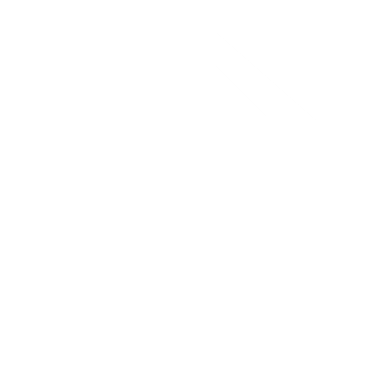 Leer artículo de investigación
Audiencias regionales de crisis
Las audiencias con las que una región puede necesitar comunicarse incluyen: 
Visitantes actuales (y potencialmente sus familias en otros lugares) 
Visitantes potenciales 
Medios de comunicación locales y extranjeros
Operadores turísticos locales y empleados del sector 
Comunidad local, gobierno local, concejales 
Comunidad empresarial local y organismo turístico
Industria turística interprovincial
Operadores turísticos internacionales/mayoristas Empresas de autobuses chárter 
Gobiernos nacionales y locales - Ministros de Turismo 
Departamentos gubernamentales y regionales competentes 
Organismos nacionales de turismo
Diplomáticos: si se trata de ciudadanos extranjeros
Paso 6 
Días 2-14 Seguir comunicándose
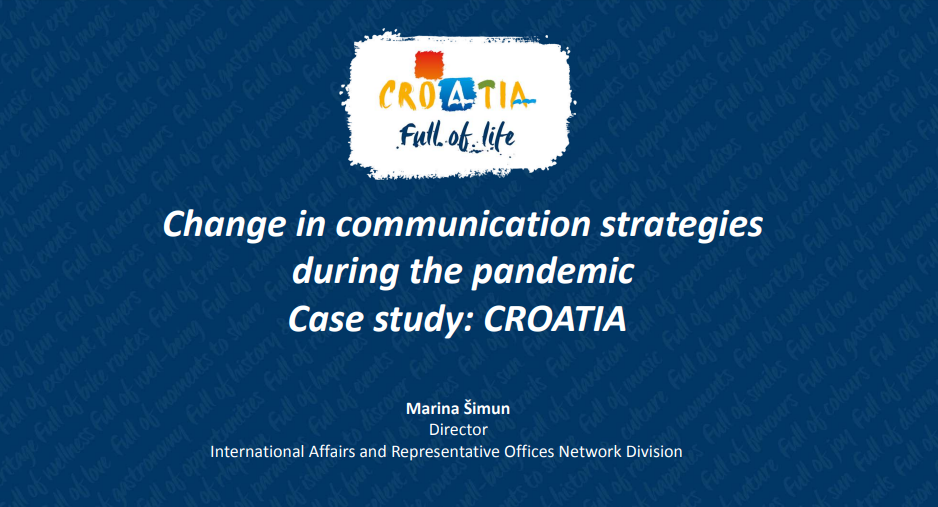 Identifique cómo, quién y cuándo se informará/consultará a estas partes interesadas, incluyendo: 

Estrategias de comunicación y marketing para los consumidores (como parte del proceso de respuesta y recuperación) El marketing de recuperación debería estar ya muy avanzado, con la difusión de mensajes de marketing de recuperación para relanzar la región a todos los mercados de visitantes clave.

Vea las diferentes estrategias de marketing y comunicación de Croacia a lo largo de cada fase y año de COVID.
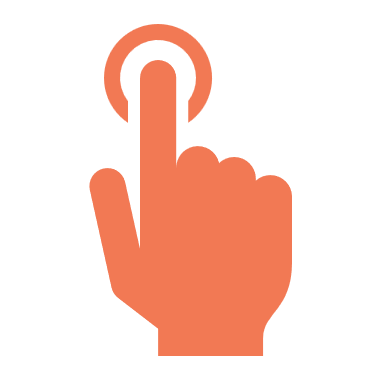 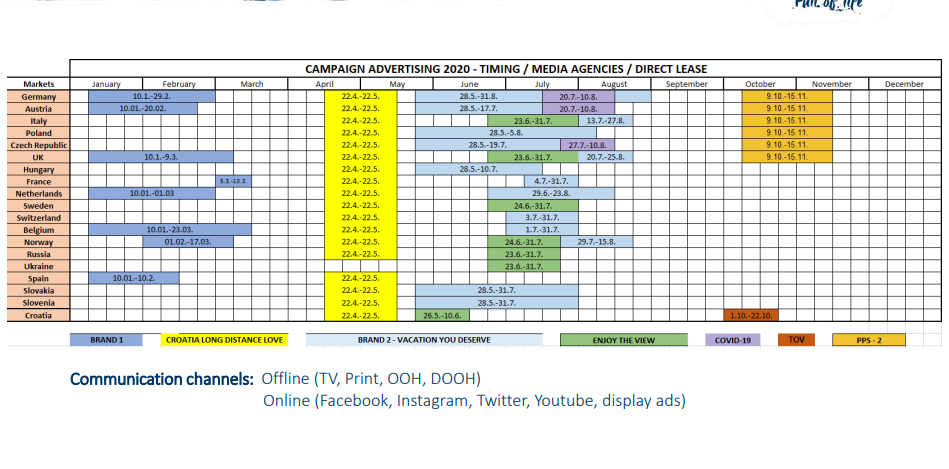 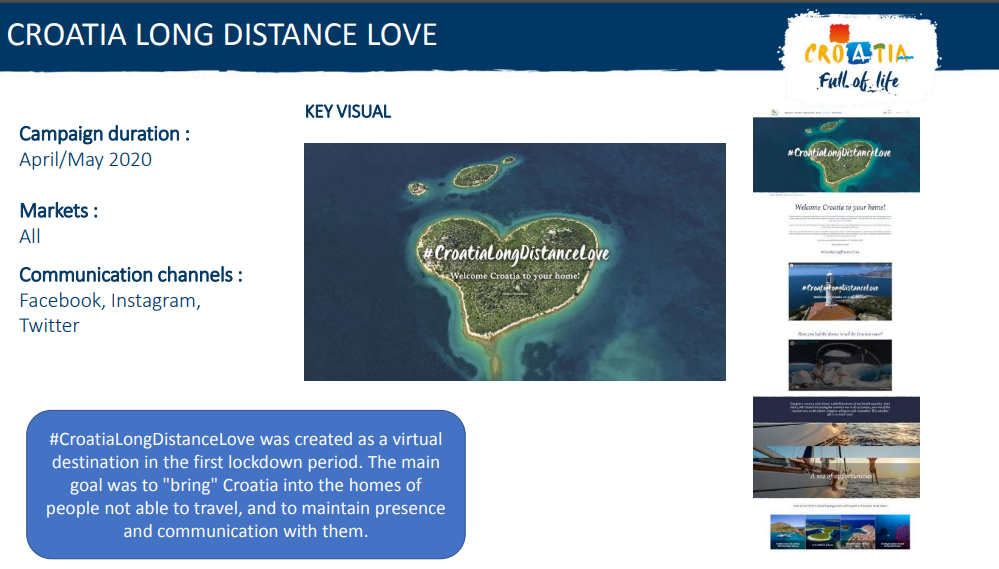 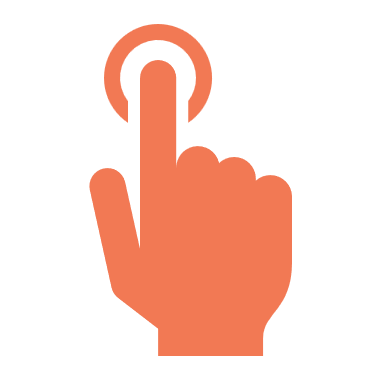 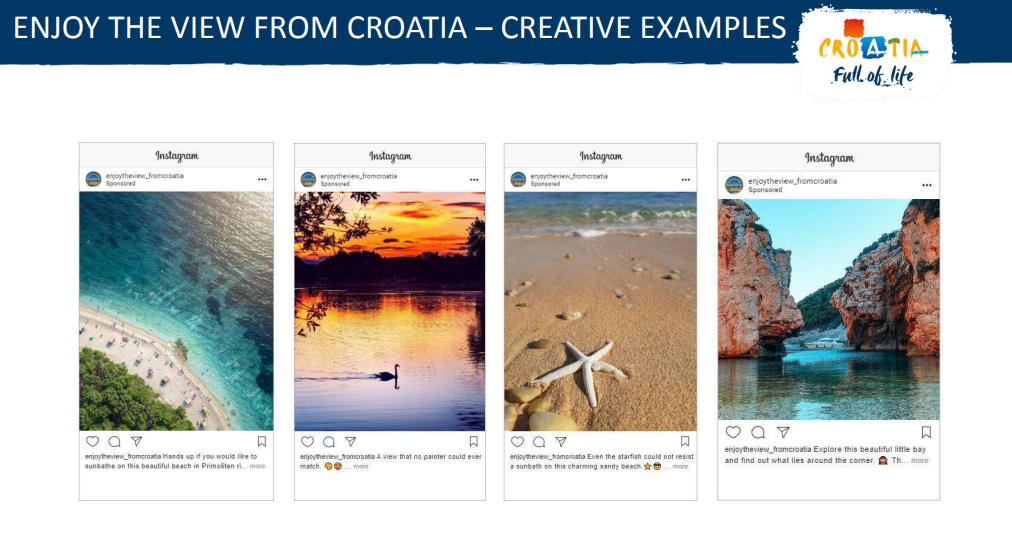 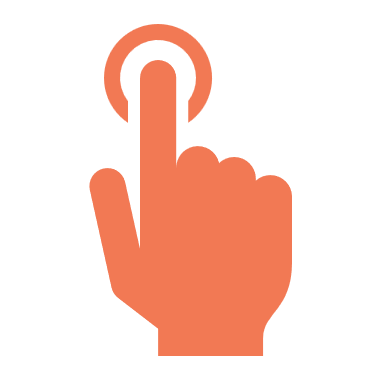 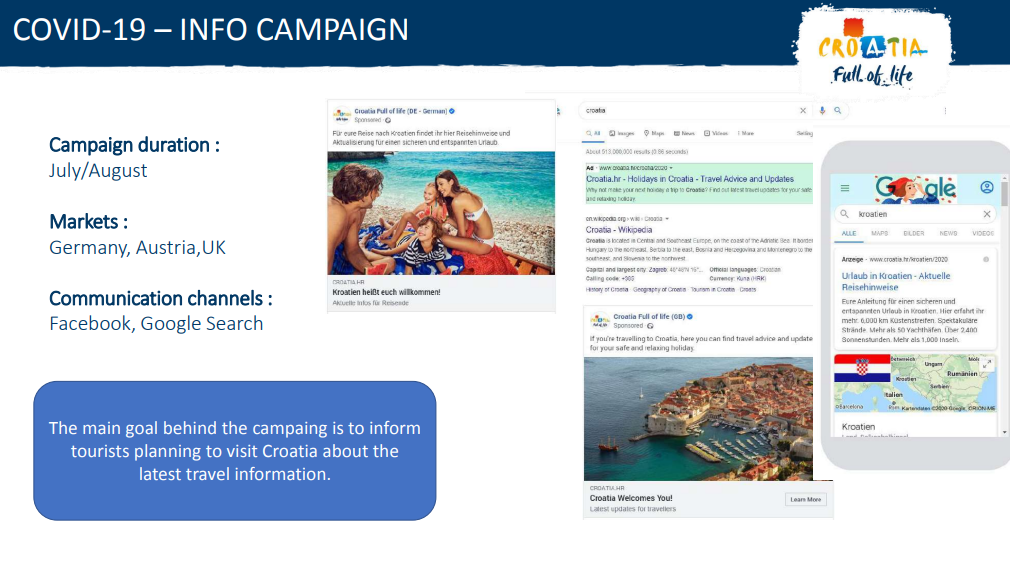 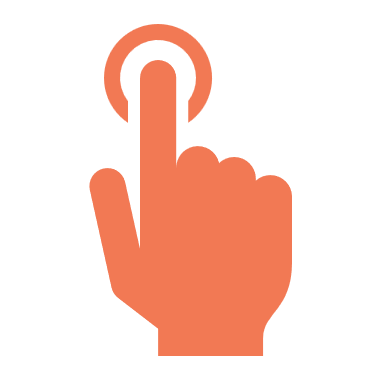 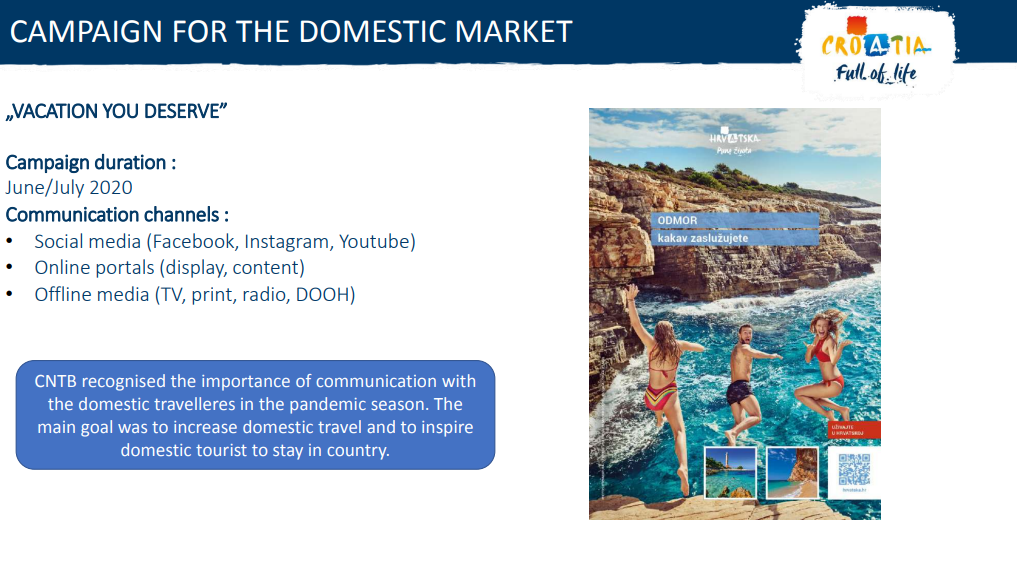 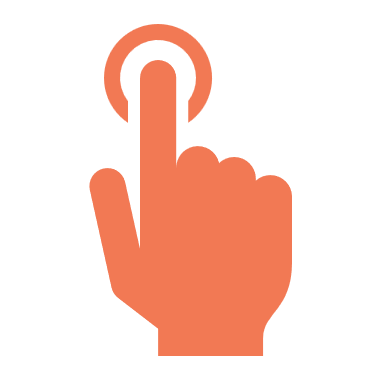 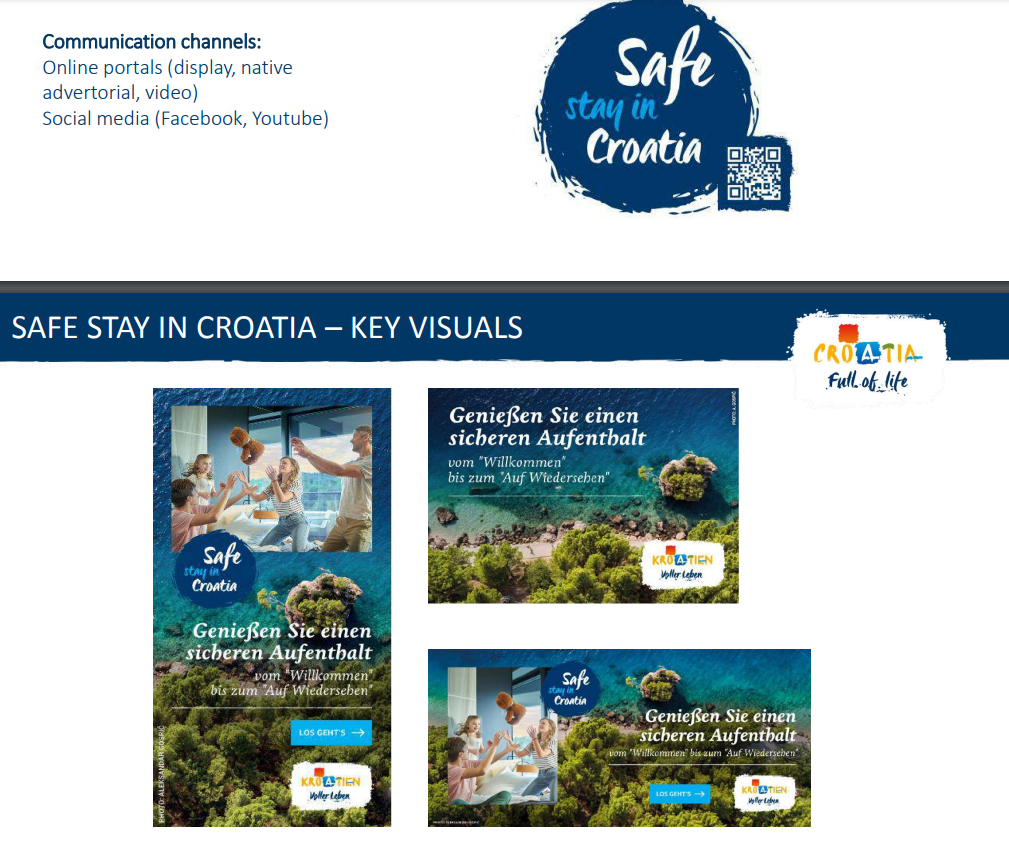 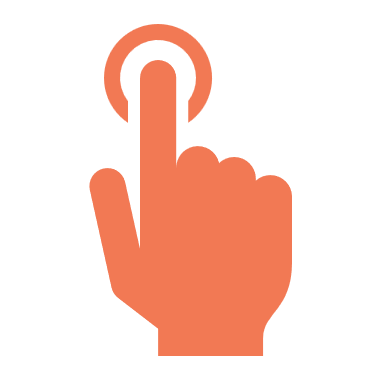 Artículos: Las regiones turísticas deben seguir y gestionar lo que los propios turistas dicen que es desinformativo
Los comentarios que los turistas comparten en línea también sirven como fuente de información para las percepciones de seguridad de los demás antes del viaje. En esencia, el estudio afirma que el sentido de seguridad del destino de los turistas no es estático, sino dinámico, dadas las múltiples dimensiones espacio-temporales, las formas de comunicación interpersonal y las interacciones sociales(Barnes, 2018).

En primer lugar, antes de viajar, los turistas recurren a fuentes de información como el sector público, los medios de comunicación generalistas, las redes sociales y otros agentes para formarse impresiones sobre la seguridad y emitir los correspondientes juicios sobre el destino. Las fuentes de información gubernamentales y del sector público se consideran las más fiables. Sin embargo, los turistas también se dejan influir por las noticias de los medios de comunicación, el boca a boca en las redes sociales y las opiniones de sus círculos cercanos. Por lo tanto, es importante que los OMD hagan un seguimiento de los informes de los medios de comunicación e identifiquen la cobertura que pueda contener información errónea. De este modo, los OMD pueden dirigir a los posibles turistas a fuentes más fiables.
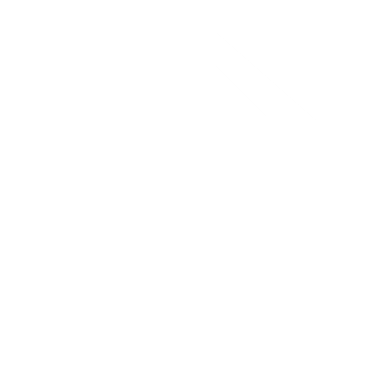 Leer artículo de investigación
Paso 7 Desactivación del TCMT
Acciones a largo plazo: a partir del día 15
Desactivación del Equipo de Gestión de Crisis del Turismo. El calendario variará en función de la naturaleza de la crisis, y la responsabilidad de las actividades estratégicas de recuperación a largo plazo debería transferirse al consejo regional de turismo pertinente una vez finalizadas las actividades tácticas de recuperación del TCMT. 

Rediseño de productos y experiencias. El TCMT debe participar en la comprensión de sus mercados y saber si han cambiado (por ejemplo, si existe una "nueva normalidad" o un "nuevo turista"). Deben participar en la planificación con los organismos pertinentes para restaurar las infraestructuras clave para los visitantes y las atracciones públicas.


El TCMT debe revisar y actualizar el CMS y el CMP y el sitio web en consecuencia y transmitir las enseñanzas a través de la planificación de escenarios y la formación si es necesario. 

Estos pasos pueden adaptarse a las necesidades de la región. Debe identificarse quién debe llevar a cabo cada actividad e incluirlo en el Plan de Gestión de Crisis.
Paso 7 Desactivar el TCMT
Acciones a largo plazo: a partir del día 15
Desactivación del Equipo de Gestión de Crisis del Turismo. El calendario variará en función de la naturaleza de la crisis, y la responsabilidad de las actividades estratégicas de recuperación a largo plazo debería transferirse al consejo regional de turismo pertinente una vez finalizadas las actividades tácticas de recuperación del TCMT. 

Rediseño de productos y experiencias. El TCMT debe participar en la comprensión de sus mercados y saber si han cambiado (por ejemplo, si existe una "nueva normalidad" o un "nuevo turista"). Deben participar en la planificación con los organismos pertinentes para restaurar las infraestructuras clave para los visitantes y las atracciones públicas.


El TCMT debe revisar y actualizar el CMS y el CMP y el sitio web en consecuencia y transmitir las enseñanzas a través de la planificación de escenarios y la formación si es necesario. 

Estos pasos pueden adaptarse a las necesidades de la región. Debe identificarse quién debe llevar a cabo cada actividad e incluirlo en el Plan de Gestión de Crisis.
3.  Optimización de la información regional sobre crisis
Para que una región pueda comprender óptimamente la situación de crisis, adaptar la respuesta si es necesario y volver rápidamente a la normalidad
La resolución de crisis empieza por la información
La resolución de diversas situaciones de crisis incluye la capacidad de recopilar continuamente hechos e información a medida que avanza la situación, la importancia de las comunicaciones y la documentación de todas las medidas adoptadas por la dirección del proyecto, los miembros del equipo de crisis y los gestores de crisis para hacer frente a la situación. (Fuente)
TMCT Manténgase bien informado
Lo bien que una región salga de una crisis depende de lo rápido que sea capaz de comprender la situación y de adaptarse a la nueva normalidad. 

Lo más importante es garantizar que el TCMT se mantenga bien informado y utilice sus conocimientos para reaccionar en el momento oportuno, cuando la crisis empiece a remitir y haya un mejor acceso a los mercados lo antes posible.

Una región desarrolla sus herramientas de recopilación de información de mercado del siguiente modo:

Busque seminarios web y formación en línea que se adapten a la región y utilice el material más adecuado. Asigne a determinados miembros del equipo la tarea de aprender a gestionarlas y la formación regional.
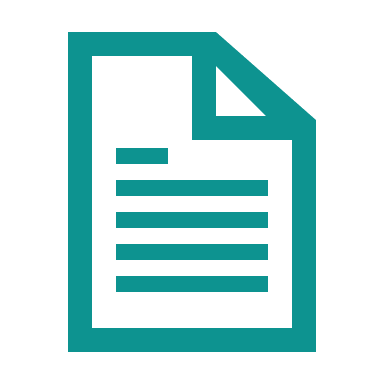 Cómo gestionar los riesgos en el turismo
Asigne a los miembros del equipo la tarea de aprender constantemente de los debates en línea.
Celebrar reuniones periódicas de inteligencia para compartir información con todo el equipo.
Consulte las advertencias gubernamentales sobre viajes de los mercados de origen. Los avisos influirán en las decisiones personales de viajar, en la cancelación de viajes por parte de los operadores turísticos europeos y también en la posibilidad de obtener un seguro de viaje.
La región debe asegurarse de que conoce las restricciones que el gobierno pueda haber impuesto a la entrada de visitantes.
Crea una carpeta en línea a la que todos tengan acceso, para almacenar todas las carpetas.
Comprometerse personalmente a aprender más sobre la crisis actual y sus repercusiones. Mantener informado al equipo sobre lo aprendido. 
Identifique diferentes puestos de escucha para cosas como seminarios web, formación en línea, actualizaciones de estado, noticias y redes sociales.
Celebre reuniones periódicas y utilice herramientas de almacenamiento en línea para adquirir información sobre el mercado.
Manténgase informado con expertos y asesores de apoyo
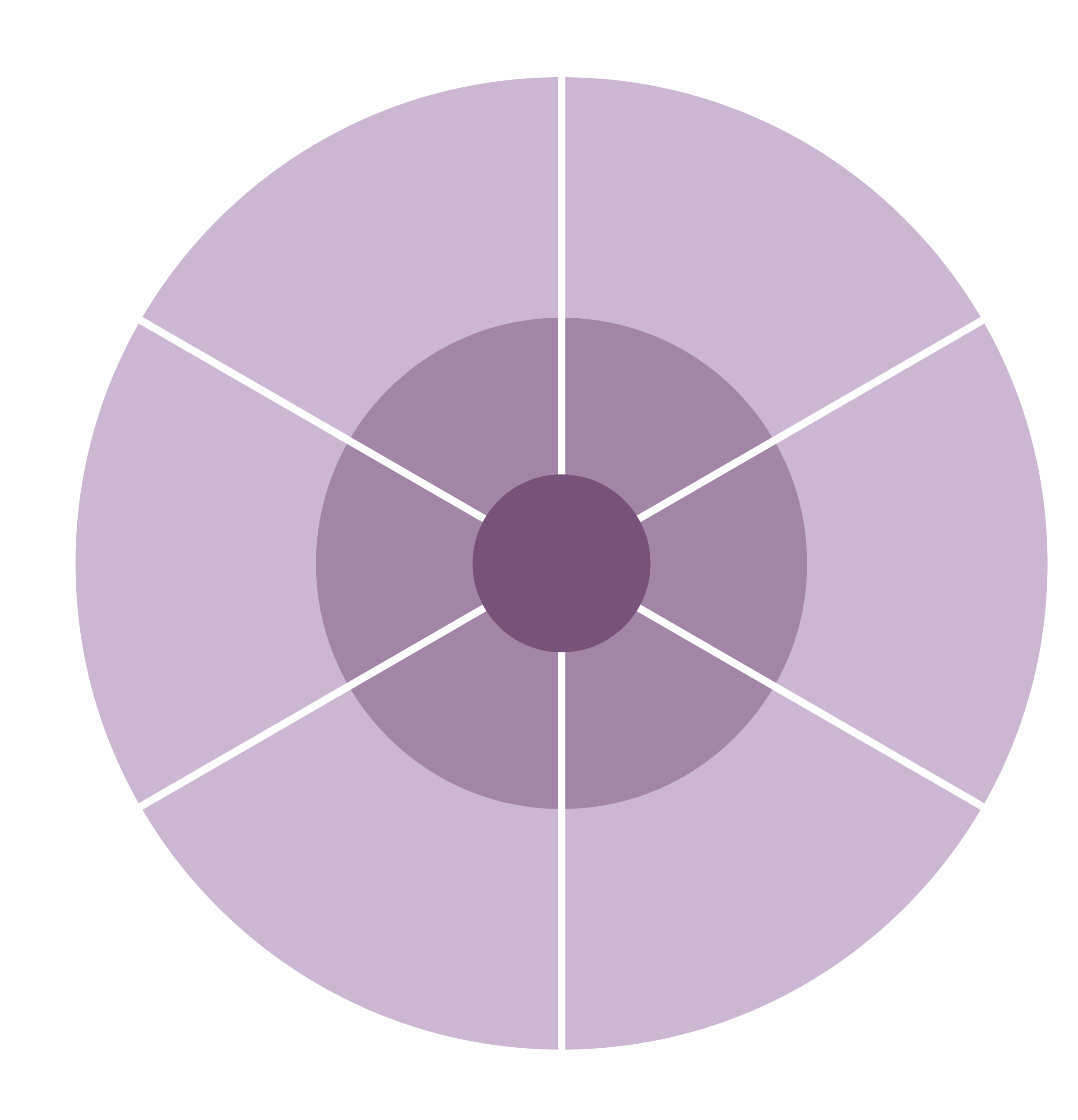 Planificación de la respuesta a incidentes
En situaciones en las que las personas, los bienes o el medio ambiente se encuentren bajo amenaza inminente o emergente, se solicitará la ayuda de los medios de comunicación para emitir avisos de emergencia al público.
La Oficina de Meteorología, en coordinación con los Servicios de Emergencia, distribuye información pública sobre crisis y directrices de actuación.
Emisiones públicas de alerta de emergencia
Oficina de Meteorología
Sonido de sirena ululante que puede emitirse por radio o televisión en cualquier lugar de Australia para llamar la atención sobre el hecho de que está a punto de emitirse un mensaje de seguridad urgente y que puede utilizarse en caso de crisis o emergencia.
La información sobre catástrofes graves será difundida por la Policía, los Servicios de Emergencia o la Oficina de Meteorología en sus sitios web.
Señal de advertencia de emergencia estándar (SWES)
Internet-
difusión de la información
Sistemas de alerta rápida
Arreglos del centro de llamadas
Alerta de emergencia (EA)
Fuente desconocida
Las Autoridades de Control y las Autoridades de Gestión de Peligros son responsables de garantizar la existencia de un centro de llamadas adecuado
Actualmente permite enviar avisos de emergencia / mensajes de voz a teléfonos fijos y avisos SMS a teléfonos móviles.
Establecer un sistema de comunicación en línea
Establecer un marco/una infraestructura para la comunicación centrada en Internet. Crear cuentas regionales en las redes sociales. Elija dos que sean las más populares entre los turistas y las partes interesadas, y hágalo bien, no es necesario tener actividad en todas y cada una de las plataformas.  Elija uno para los turistas y otro para la industria (considere la posibilidad de crear un grupo cerrado para gestionar las publicaciones erróneas, etc.)

Supervise las conversaciones en línea. Utilice herramientas basadas en IA para empezar a escuchar las redes sociales. Vea cómo fluyen las conversaciones y familiarícese con la forma de responder, tanto en privado como en público, a los demás, así como con el funcionamiento de funciones como las listas y los mensajes dirigidos. Esto es muy importante para la gestión de la reputación. Buscar el nombre de la región, menciones, palabras clave de crisis, hashtags, etc. Configura notificaciones y alertas de Google.
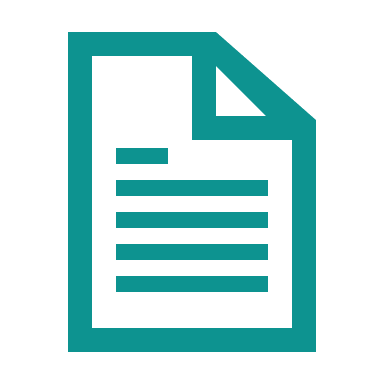 Las 7 mejores herramientas de monitorización de redes sociales
Lista de control para una comunicación pertinente
Establecer y mantener el contacto con el equipo de respuesta a emergencias para actualizar periódicamente la información. 
Evaluar las implicaciones inmediatas para el turismo regional, incluidas las repercusiones económicas iniciales. 
Investigar las medidas inmediatas necesarias en caso de crisis. 
Determinar temas y mensajes clave para todas las comunicaciones
Determinar las herramientas de comunicación más adecuadas para llegar a los principales interesados y audiencias. 
Coordinar la actualización periódica de la información a las partes interesadas. 
Revise las declaraciones o comunicados de prensa propuestos. 
Participar en el proceso de debriefing y asesorar sobre las lagunas en el suministro y la difusión de información.
Artículo: La gestión de crisis implica lidiar con las percepciones humanas y la confianza de los visitantes
Soñmez et al (1999) señalaron la importancia de que los profesionales del marketing tengan una crisis preparada 
plan de comunicación y marketing, ya que el coste de éste será mucho menor que los costes 
asociado a un descenso de la confianza de los visitantes y de las visitas debido a la lentitud de la respuesta. 
Soñmez et al. (1999) sugieren varias formas de mejorar la comunicación de crisis para el turismo 
gestión de crisis, incluida la preparación de un grupo de trabajo en el que participen los sectores privado y 
sector público, incluido un equipo de relaciones públicas, un equipo de marketing de recuperación, una coordinación de la información 
y un equipo financiero y de recaudación de fondos.

El desarrollo del Grupo de Acción Turística (GAT) de Fiyi durante los golpes militares ilustra las ventajas de formar un grupo de este tipo. El sector turístico de Fiyi respondió más rápido de lo esperado gracias a la puesta en marcha de un grupo de trabajo combinado con un marketing específico para restablecer la confianza. Como Soñmez et al. (1999:8) señalan que "es imperativo que los 11 destinos aumenten sus planes de gestión de crisis con esfuerzos de marketing, para recuperar el turismo perdido mediante la reconstrucción de una imagen positiva".
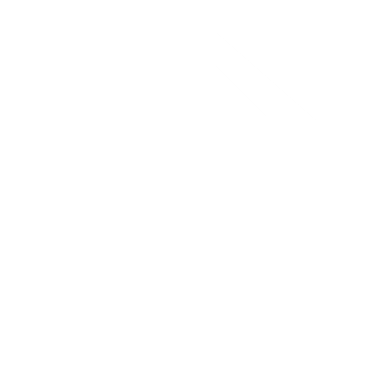 Leer artículo de investigación
"Las Asociaciones Regionales de Turismo formaban parte de nuestro grupo de comunicación turística. Participaron en la recopilación de inteligencia e información de su región. Participaron en la elaboración de estrategias y en la gestión de la crisis, y también desempeñaron un papel importante en la comunicación de la información a las partes interesadas del sector en las zonas regionales y remotas" 

Renata Lowe, Turismo de Australia Occidental, en respuesta a la explosión de gas de la isla Varanus
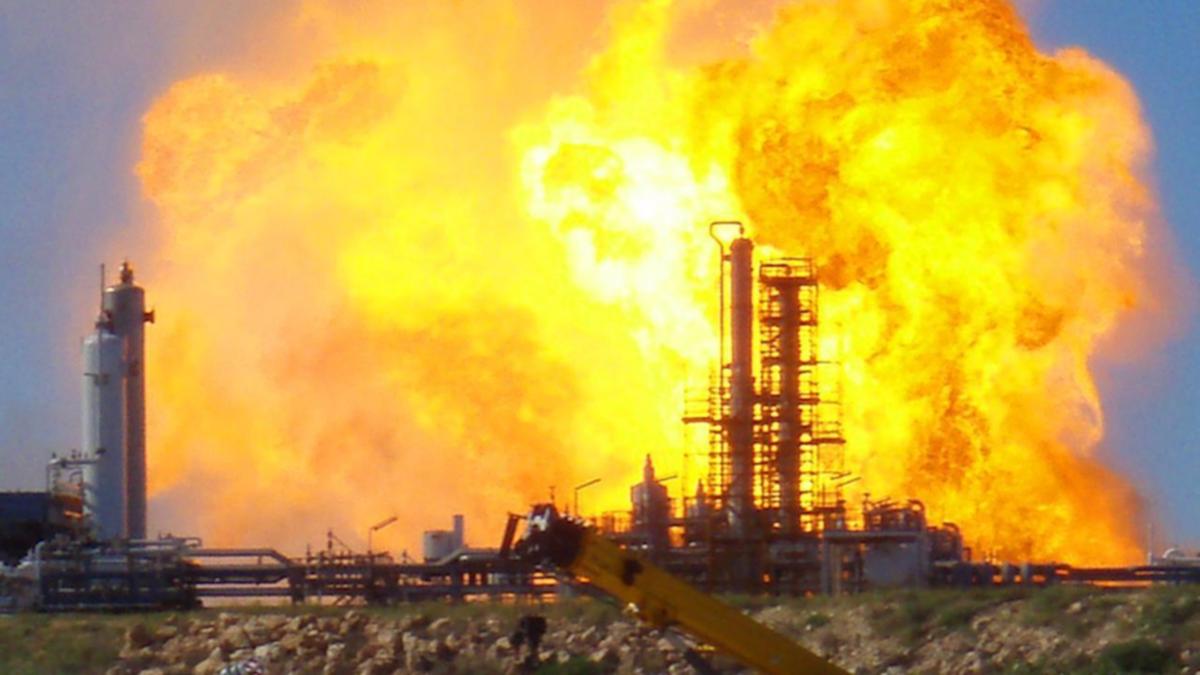 Artículo: Los gestores de crisis deben tener autoridad para actuar y garantizar la seguridad
Un individuo o un equipo de individuos responsables de tomar decisiones inmediatas en una crisis deben, por la propia definición del trabajo, tener un carácter fuerte y ser capaces de funcionar bajo presión. Los miembros del equipo deben ser capaces de hacer frente a una amplia gama de obstáculos inesperados en la resolución de una crisis, mantener la cabeza fría y un comportamiento tranquilo, y lo más importante de todo, tener la capacidad de realizar varias tareas a la vez.
La capacidad de una persona para ofrecer asesoramiento y dirección con autoridad es una parte esencial del proceso de toma de decisiones. No habrá tiempo para debates, ni compromisos, ni para lidiar con la jerarquía corporativa, la aprobación, etc. Los miembros de los equipos de respuesta a crisis deben tener libertad para actuar sin condiciones y con autoridad directa cuando se trate de garantizar la seguridad de los empleados o de otras personas.
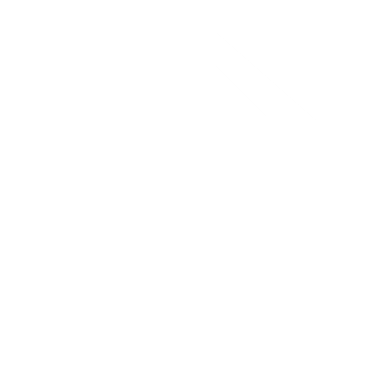 Leer artículo de investigación
4.  Comunicación regional para un enfoque unificado y cohesivo
estamos juntos en esto
Garantizar una comunicación eficaz, regular y coherente con las partes interesadas
La función del Equipo de Gestión de Crisis Turísticas es comunicarse eficazmente con la industria turística de la región durante una crisis.  Incluso si los operadores no se han visto directamente afectados por un acontecimiento de crisis, estarán deseosos de recibir información sobre la situación de la crisis, ya que es probable que repercuta en su comercio. 

Los operadores y los centros de información para visitantes transmitirán información a los visitantes sobre cómo desplazarse por la región de forma segura. 

El TCMT debe mantener una base de datos actualizada de todas las partes relevantes (por ejemplo, operadores, organizadores de eventos, centros de información para visitantes, organización gubernamental de turismo, comercio de viajes) que cubra tantos puntos de contacto como sea posible (teléfono fijo, móvil, correo electrónico, dirección física). La base de datos de miembros de RTO es un buen punto de partida.
Colaborar con las partes interesadas
Las regiones deben reunir a las partes interesadas más importantes del destino para asegurarse de que están coordinadas en la respuesta a la crisis y pueden tomar decisiones rápidamente. 

Deben reunirse a menudo, todos los días si es necesario. Pónganse de acuerdo sobre quién hace qué y cómo se van a comunicar. 

Esto es lo que hacen las organizaciones profesionales de respuesta a crisis, como las sanitarias, policiales y militares. Han practicado qué hacer, quién hace qué y cómo comunicarse una y otra vez para estar preparados. (Fuente)
Qué comunicar a las partes interesadas del sector
Es esencial establecer líneas claras de comunicación con los operadores turísticos para evitar malentendidos y especulaciones perjudiciales. Las comunicaciones con los operadores turísticos deben incluir: 

Todas las declaraciones a los medios del Equipo de Gestión de Crisis del Turismo 
Explicar por qué el TCMT ha elaborado determinados mensajes para los medios de comunicación (público en general)
Mensajes clave para ayudar a los operadores a responder a las consultas de los visitantes (por ejemplo, mensajes sobre seguridad y viajes, fuentes autorizadas y contactos para consultas, actividades alternativas que pueden realizar los turistas, etc.) 
Hojas de preguntas más frecuentes (FAQ) para visitantes, medios de comunicación, operadores turísticos, etc., para responder a las preguntas más habituales sobre el acontecimiento de crisis (por ejemplo, explicar cómo deben responder los visitantes ante determinados tipos de acontecimientos, como conducir durante una plaga de langostas).
Qué comunicar a las partes interesadas del sector
Consultar a los centros de información y operadores locales sobre las preguntas de los visitantes 

Recordatorios sobre: 

Funciones y datos de contacto del equipo de gestión de crisis en el sector turístico
Protocolos mediáticos y ventajas de un portavoz único para el turismo 
Cómo gestionar las reservas y anulaciones 
Oportunidades de acceder a fondos y servicios gubernamentales y benéficos para ayudar en el proceso de recuperación 
Información sobre la región, incluidas las medidas de respuesta y los avances en la recuperación
Vincular a los agentes del sector turístico al plan de comunicación
Una región debe informar a los operadores turísticos sobre el contenido del Plan de Comunicación de Crisis en el Turismo que esto supondrá;
Les ayuda a prepararse y planificar con antelación
Ayuda a aliviar las preocupaciones de los operadores al confirmar que existe un plan de asistencia en caso de crisis 
Informa a los operadores de los procedimientos de comunicación y los datos de contacto pertinentes para la región que deben utilizarse en una situación de crisis, para que puedan adoptarlos e incluirlos en sus Planes de Recuperación de Actividades individuales 
La región debe incluir una encuesta o una herramienta de opinión en línea para que la región tenga la oportunidad de obtener opiniones potencialmente útiles de los operadores y posibles soluciones
Incluir la comunicación bidireccional con las regiones vecinas con antelación, de modo que pueda lograrse un enfoque racionalizado de la comunicación y la información
Pregúnteles cómo les va
Escuchando y mostrando apoyo regional a las empresas del sector turístico se llegará muy lejos. Una región debe preguntarles cómo les va, decirles que no están solos en esto y que está ahí para apoyarles. 

Al ponerse en contacto con las empresas del sector, el TCMT obtendrá valiosas aportaciones sobre qué medidas tomar para ayudarlas. 

Un municipio sueco convocó a todas sus empresas del sector turístico y les hizo tres preguntas: 1. ¿Cómo le va a su empresa? 2. ¿Cómo le va, personalmente? 3. ¿Necesita asesoramiento empresarial de uno de nuestros expertos? (Fuente)
Estudio de caso
Medidas adoptadas por Brisbane Marketing durante las inundaciones de Brisbane en 2012
Medidas adoptadas por Brisbane Marketing durante una crisis de inundaciones
Durante y después de la inundación, Brisbane Marketing emprendió las siguientes actividades: 

Apoyó firmemente a sus miembros y a los operadores turísticos locales manteniendo un contacto regular para mantenerse informado sobre sus problemas y proporcionarles información actualizada sobre los últimos acontecimientos, así como para dar voz a sus preocupaciones. 
Realización de una encuesta sobre el impacto económico de las inundaciones en las empresas de Brisbane, en colaboración con la unidad de Desarrollo Económico del Ayuntamiento de Brisbane. 
Desarrollo y aplicación de un plan de marketing y comunicación de crisis, incluido un Plan de Acción de 90 días.
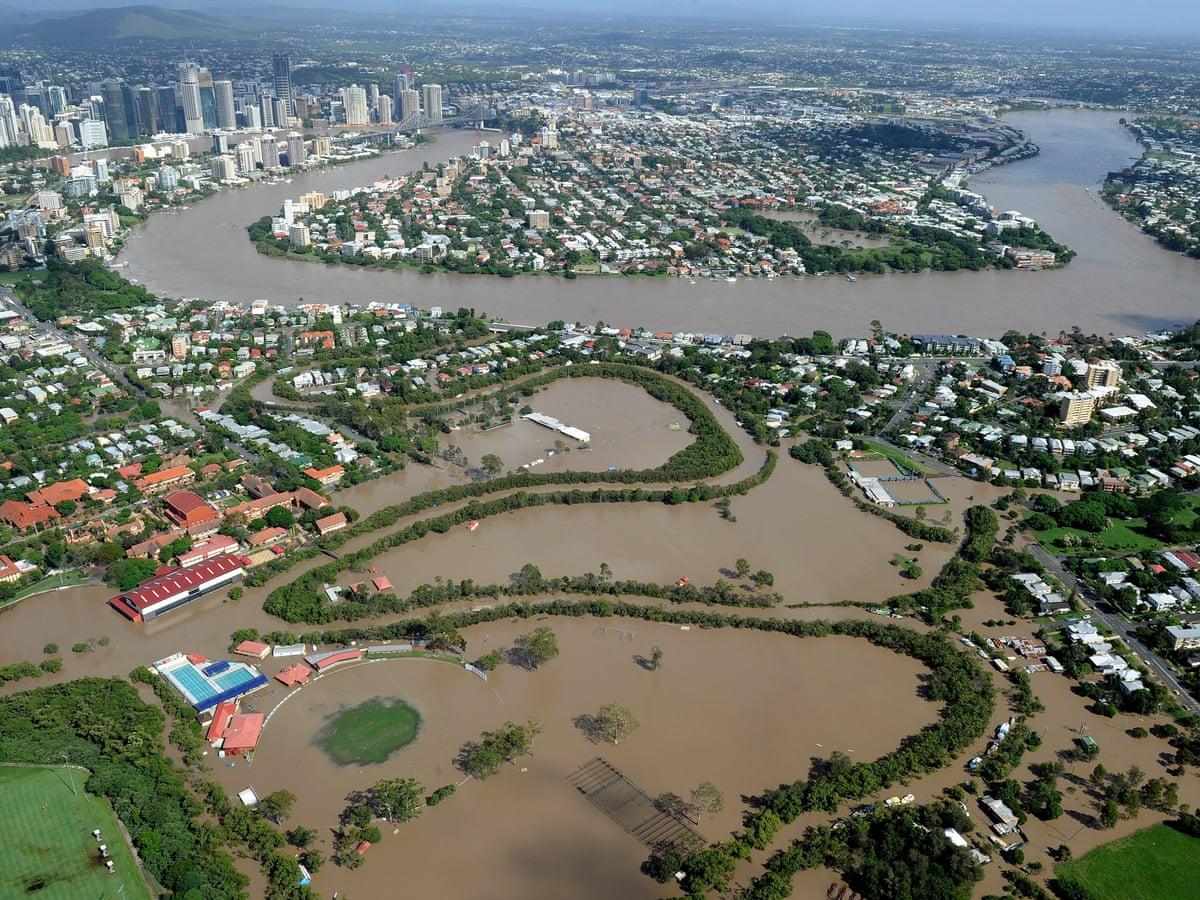 Una serie de inundaciones asoló Queensland( Australia) a partir de noviembre de 2010. Las inundaciones obligaron a evacuar a miles de personas de pueblos y ciudades[ 2]. Al menos 90 pueblos y más de 200.000 personas se vieron afectados[2] . Los daños se estimaron inicialmente en 1.000 millones de dólares australianos[3] antes de elevarse a 2.380 millones. (Fuente)
Estudio de caso
Resultados de larecuperación en Brisbane
Campaña "Back to Business Umbrella
Una campaña paraguas que promoviera una Brisbane revitalizada y centrada en volver a ser la mejor, o incluso mejor, comunicada a escala nacional e internacional. 

La campaña fue diseñada para ser utilizada por la industria de los medios de comunicación, la comunidad empresarial y los residentes, y generó más de 6 millones de dólares en cobertura mediática. 
Una campaña radiofónica local de dos semanas que llegó a más de 1,5 millones de oyentes centrada en un único mensaje: "La ciudad está abierta". 
Actividades para mantener informados a los principales medios de comunicación del sector, como la publicación de historias de "vuelta a la actividad" a través de las redes sociales, la distribución de comunicados de prensa positivos, fotografías posteriores a las inundaciones y material visual sobre la "vuelta a la actividad" de Brisbane, etc. También se emprendieron otras muchas iniciativas. 
Trabajó con los Grupos de Planificación Previa de las unidades de coordinación de catástrofes de los gobiernos locales y estatales para desarrollar estrategias de recuperación económica inmediatas y a medio plazo.
Las actividades de recuperación se consideraron un gran éxito. 
El número de visitantes empezó a aumentar inmediatamente después del inicio de las actividades de la campaña. 
Tres meses después de las inundaciones, las visitas mensuales se situaban en el 75% de las cifras del año anterior. 
Un año después, las empresas de Brisbane seguían cosechando los frutos de las actividades de marketing adicionales. 
También se invirtió considerablemente en infraestructuras para revitalizar la ciudad, lo que está aportando importantes beneficios a residentes y visitantes.
Matriz de comunicación con las partes interesadas
El TCMT deberá elaborar una Matriz de Comunicaciones con las Partes Interesadas y el Público que describa cada uno de los grupos de partes interesadas y público: 

Qué métodos de comunicación serían adecuados;
Cuándo y con qué frecuencia debe distribuirse un comunicado sobre la crisis; 
Mensajes/información clave que serán necesarios; y
Quién asumirá las tareas. 


Diseñar un programa para responder a los mayores riesgos para la región identificados en el Módulo de Evaluación y Gestión de Riesgos. Véase en la tabla siguiente un ejemplo de matriz de comunicación con las partes interesadas y la audiencia. Orienta las actividades regionales de comunicación de crisis y debe actualizarse a medida que se desarrolla la crisis.  (Fuente)
Estilo de comunicación
La forma en que una región turística se comunica con sus interlocutores crea una impresión duradera para su futura recuperación. Y lo que es más importante, la comunicación en esta fase debe ser informativa, profesional y no exagerada. El objetivo principal es mantenerse en contacto y que la información fluya.
Comunicaciones de los servicios de emergencia
También es importante establecer procesos de comunicación con los organismos de servicios de emergencia para que la organización turística local/regional y el TCMT estén al corriente de la información más reciente sobre un suceso. 

Sistemas de alerta 
Es imperativo establecer acuerdos con estos organismos para ser alertados lo antes posible sobre un incidente o suceso inminente que pueda afectar a la industria turística, así como a la seguridad de la organización turística.
 
Alertas a los miembros del TCMT 
Debe existir un sistema de alerta para comunicar las alertas pertinentes de los servicios de emergencia a todos los miembros del TCMT. El TCMT debe identificar un protocolo para guiar cómo se contactará con los miembros del TCMT sobre un incidente de emergencia, y anotarlo en el Plan de Respuesta CM.
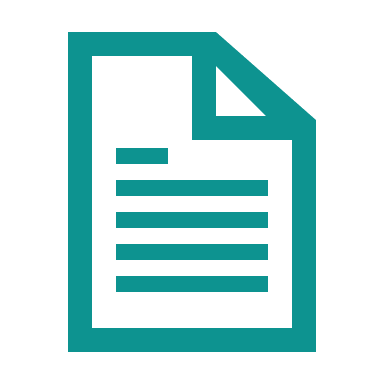 Manual de comunicación de crisis en el sector turístico de la ASEAN para más consejos.
Comunicaciones de los servicios de emergencia
El TCMT puede desempeñar un valioso papel de apoyo a la labor de los organismos de servicios de emergencia: 

Proporcionar enlaces en la página o páginas web del sector y de los consumidores de la organización regional de turismo para comunicar información actualizada sobre la situación de crisis; 
Responder a las preguntas de los visitantes sobre futuras reservas/cancelaciones;
Proporcionar información sobre la región, incluidos los avances en la recuperación (utilizar la palabra "actualizada" e incluir una fecha); 
Comunicar información a los medios de comunicación sobre la seguridad de los visitantes; 

Compartir y coordinar los planes de gestión de emergencias/crisis. La región debe documentar las acciones pertinentes para estas funciones en el Plan de Respuesta de MC, y asignar plazos y responsabilidades.
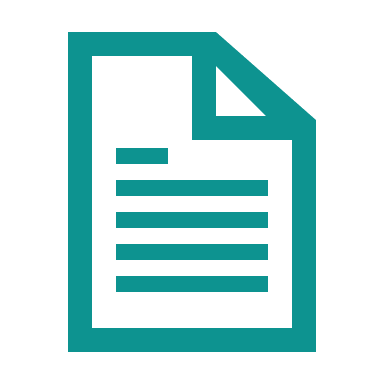 Caja de herramientas de la OMT para la comunicación de crisis en el turismo, con listas de comprobación y buenas prácticas.
Cemento Espíritu de equipo
Una crisis afectará a todos los habitantes de la región de manera diferente, lo que traerá consigo distintas necesidades y reacciones. Durante una crisis, los operadores turísticos regionales y los proveedores de alojamiento deberían establecer una forma de proporcionar información al TCMT sobre la Crisis, su impacto actual y probable en sus negocios y en la actividad de los visitantes. Organice reuniones periódicas del equipo, aunque sean virtuales. Concéntrese en la apertura y convierta las reuniones en espacios seguros para expresar preocupaciones y buscar apoyo. Las regiones deben esforzarse siempre por mostrarse comprensivas y solidarias durante estas reuniones.

Facultar a pequeños equipos dentro de la plantilla para que se centren en respuestas específicas, como la elaboración de material de marketing o comunicaciones 
Es esencial informar a todo el equipo y mantener una comunicación transparente
Dirigir las comunicaciones en el equipo y concentrarse en mantener alto el ánimo.
Echa un vistazo al Método de comunicación LOVES. Desarrollado por el Consejo de Turismo Transformacional, el método de comunicación LOVES crea espacios seguros donde los miembros pueden hablar, proporcionar un  Actualizaciónhablar de Oportunidades u obstáculoscompartir pequeñas Victorias, expresar que están Emocionados y pedir apoyo
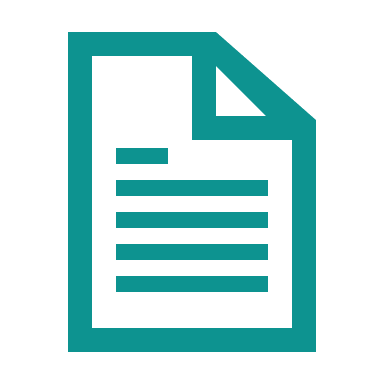 Módulo 1
Módulo 3
Módulo 2
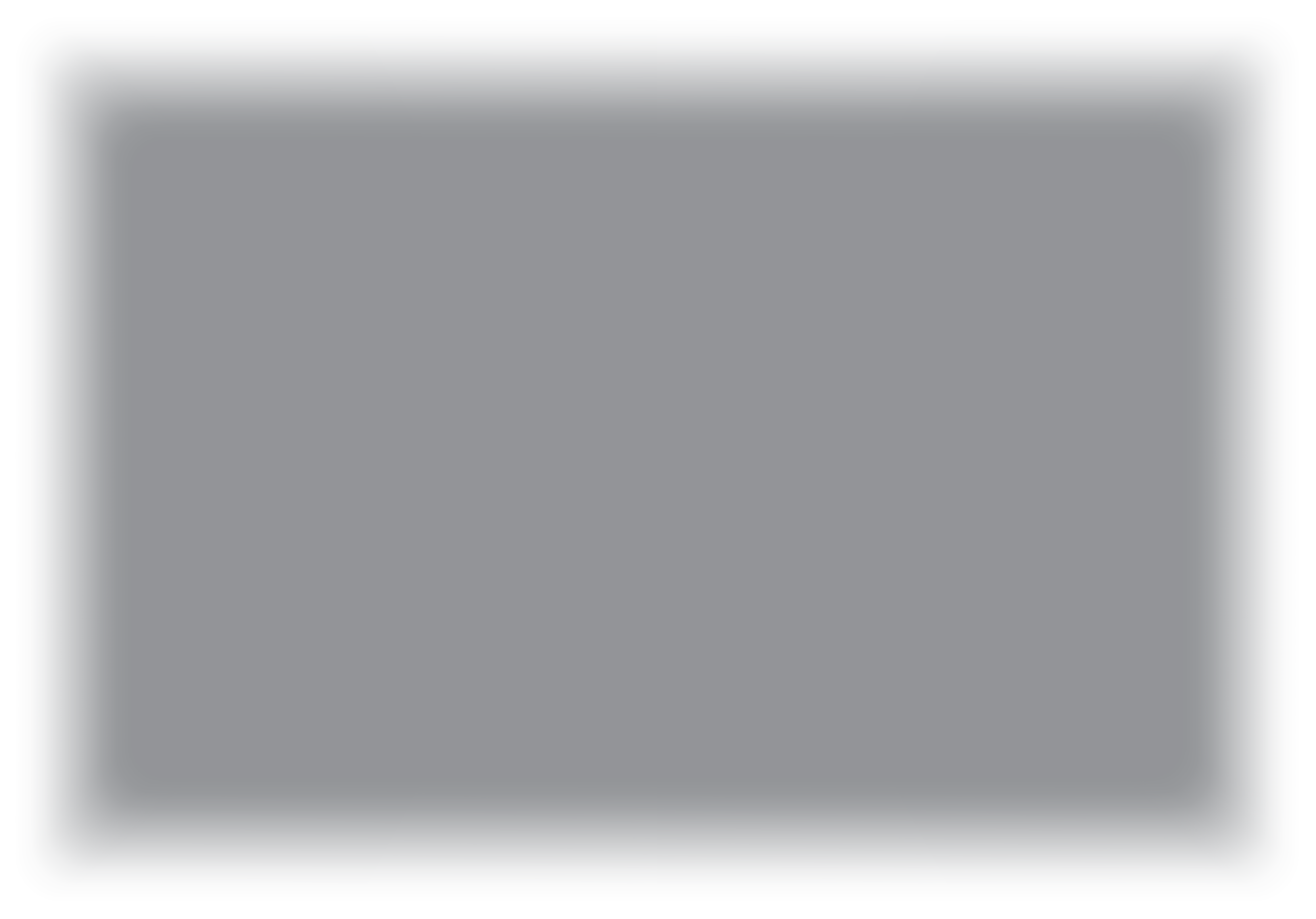 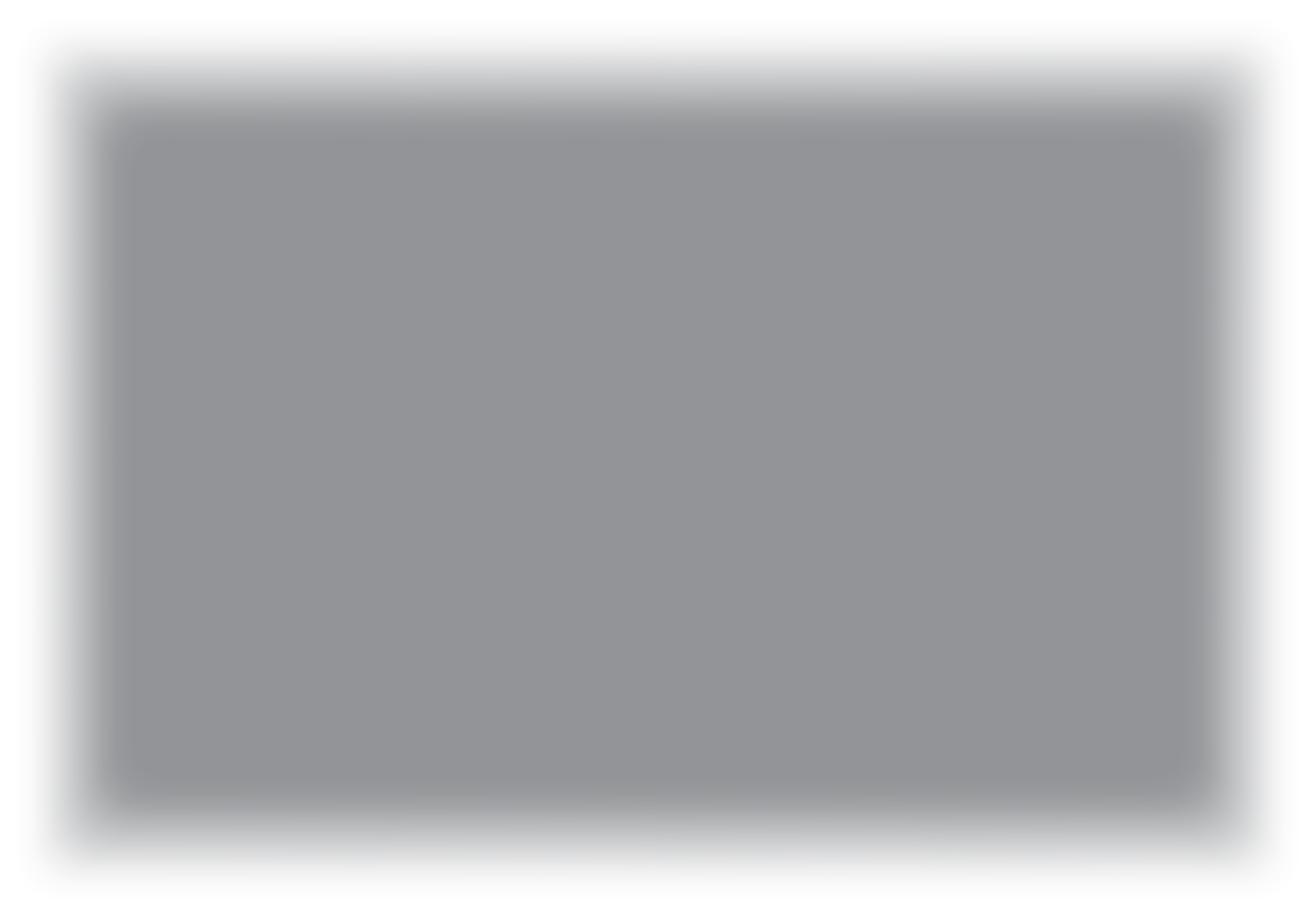 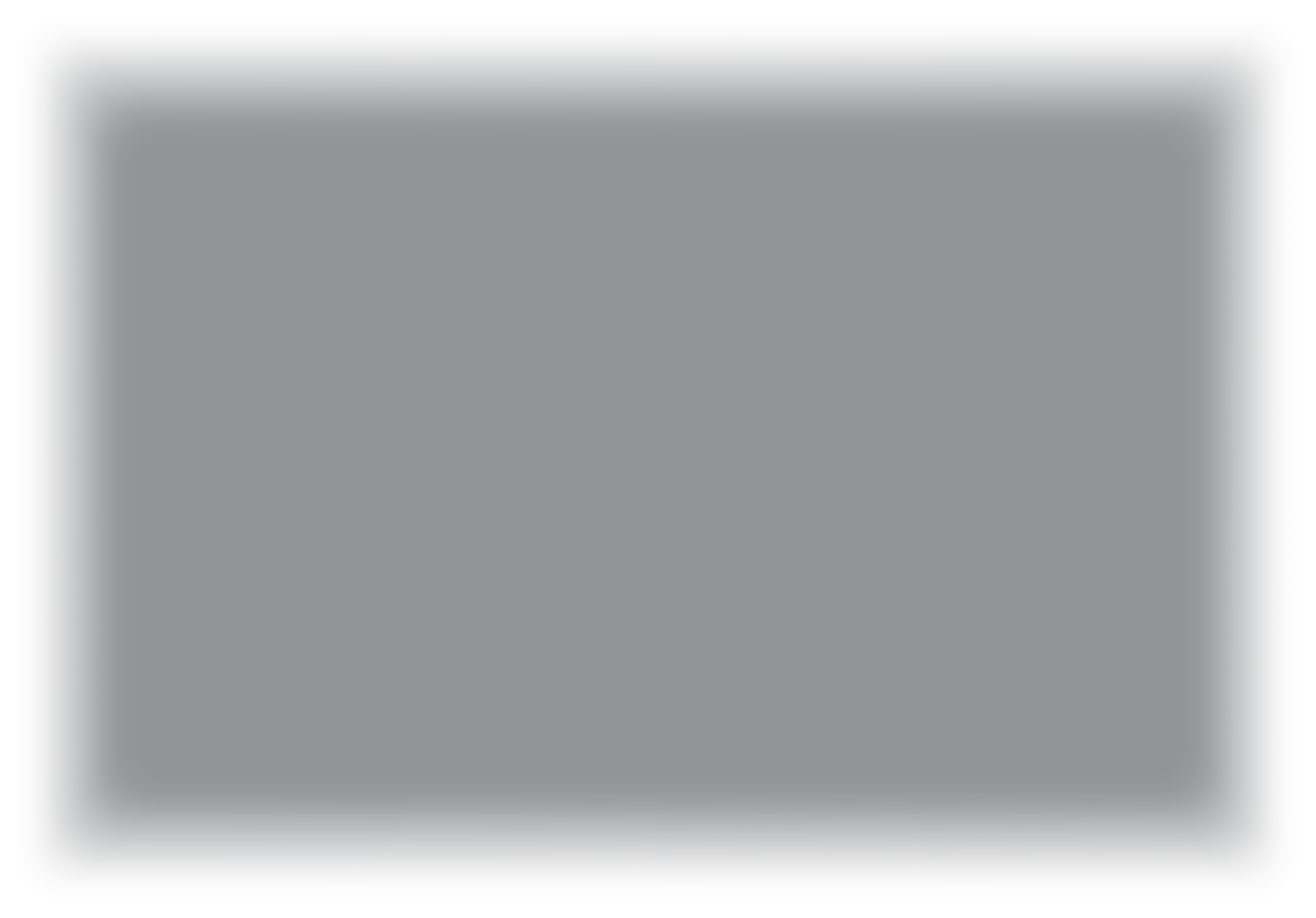 Fase 1 Preparación y mitigación
Introducción a la gestión del turismo regional de crisis y sus complejidades
Creación de una asociación público-privada regional y de un equipo de gestión de crisis
Realización de un análisis DAFO regional de la vulnerabilidad a las crisis y una auditoría de destinos
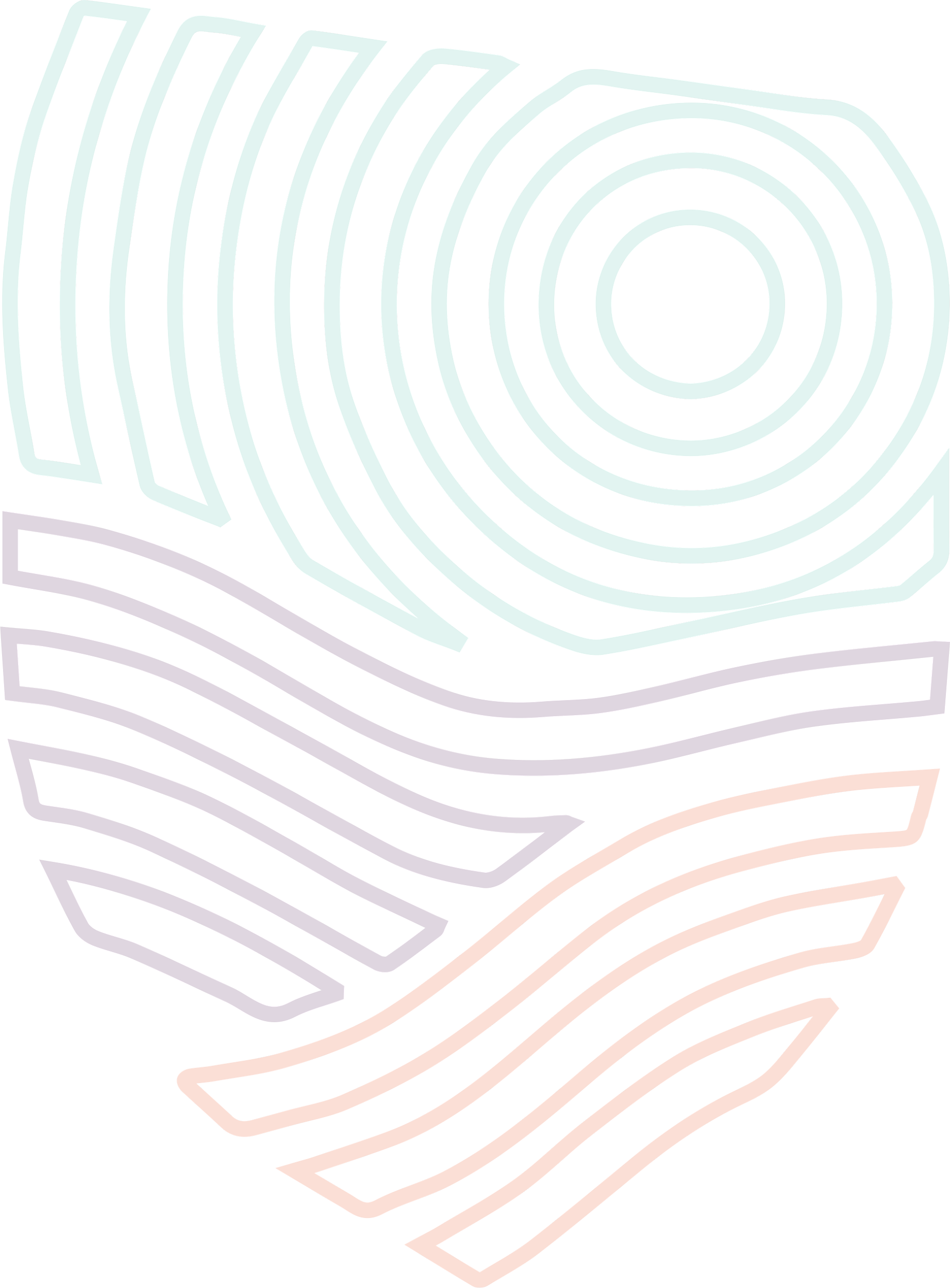 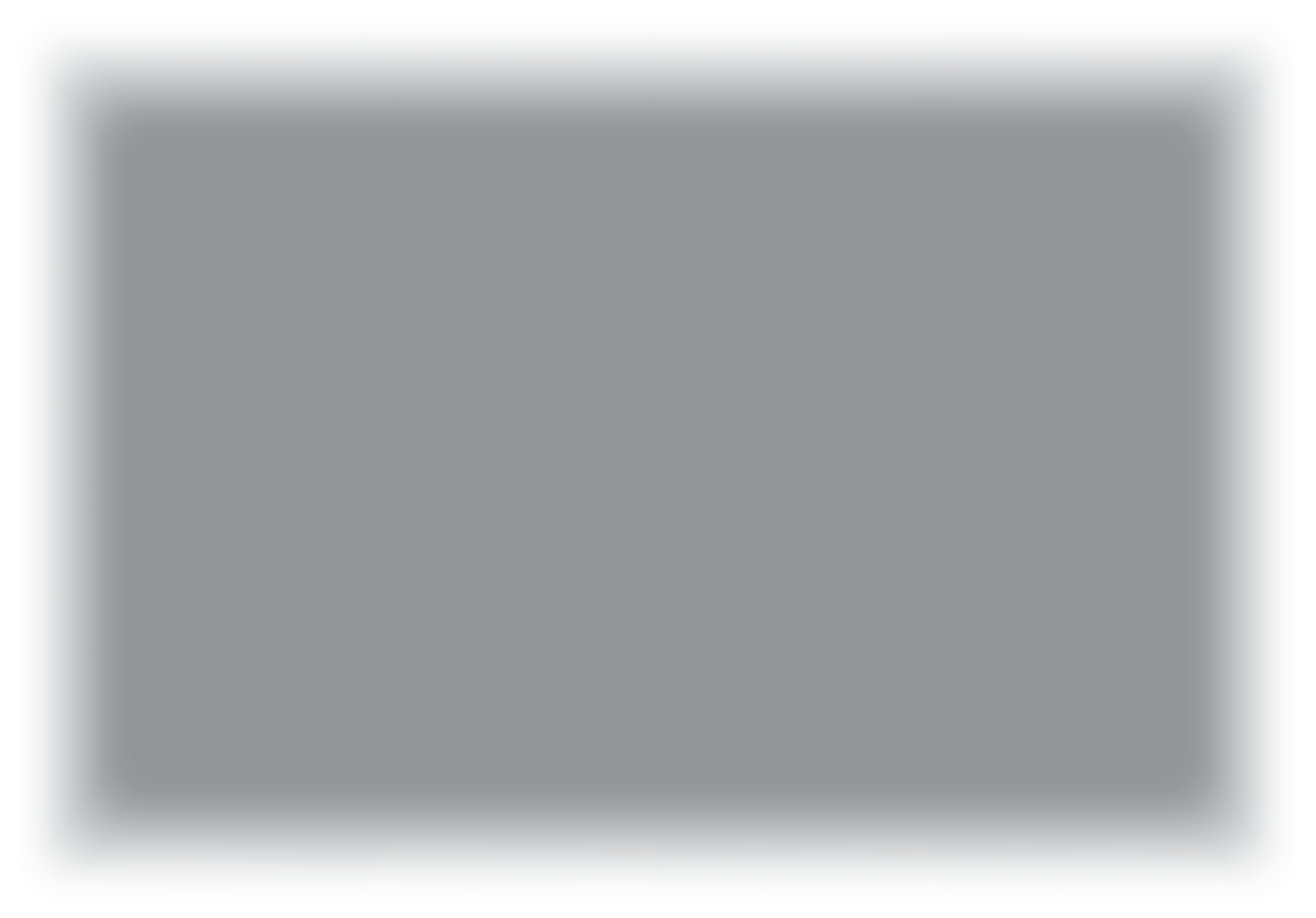 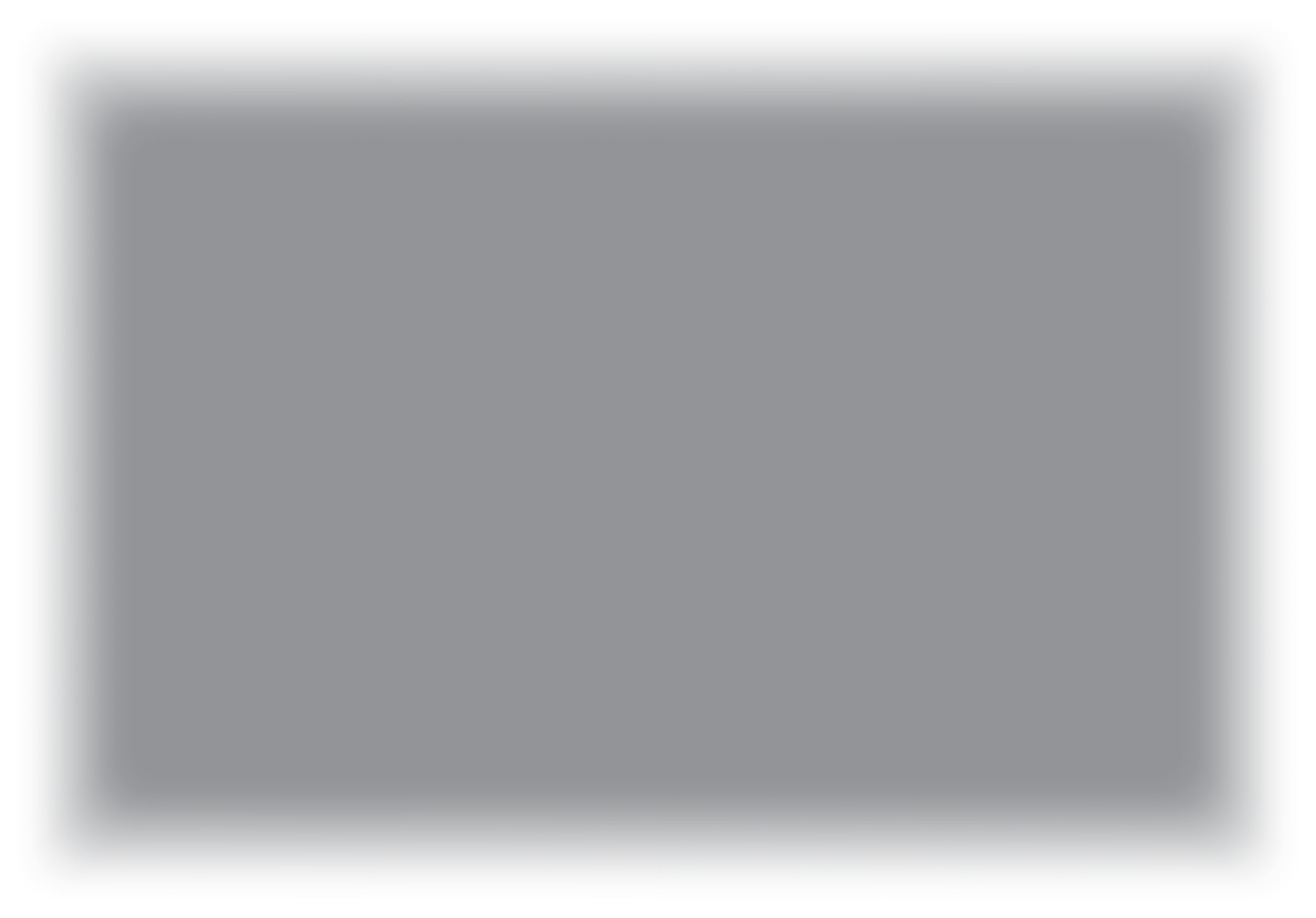 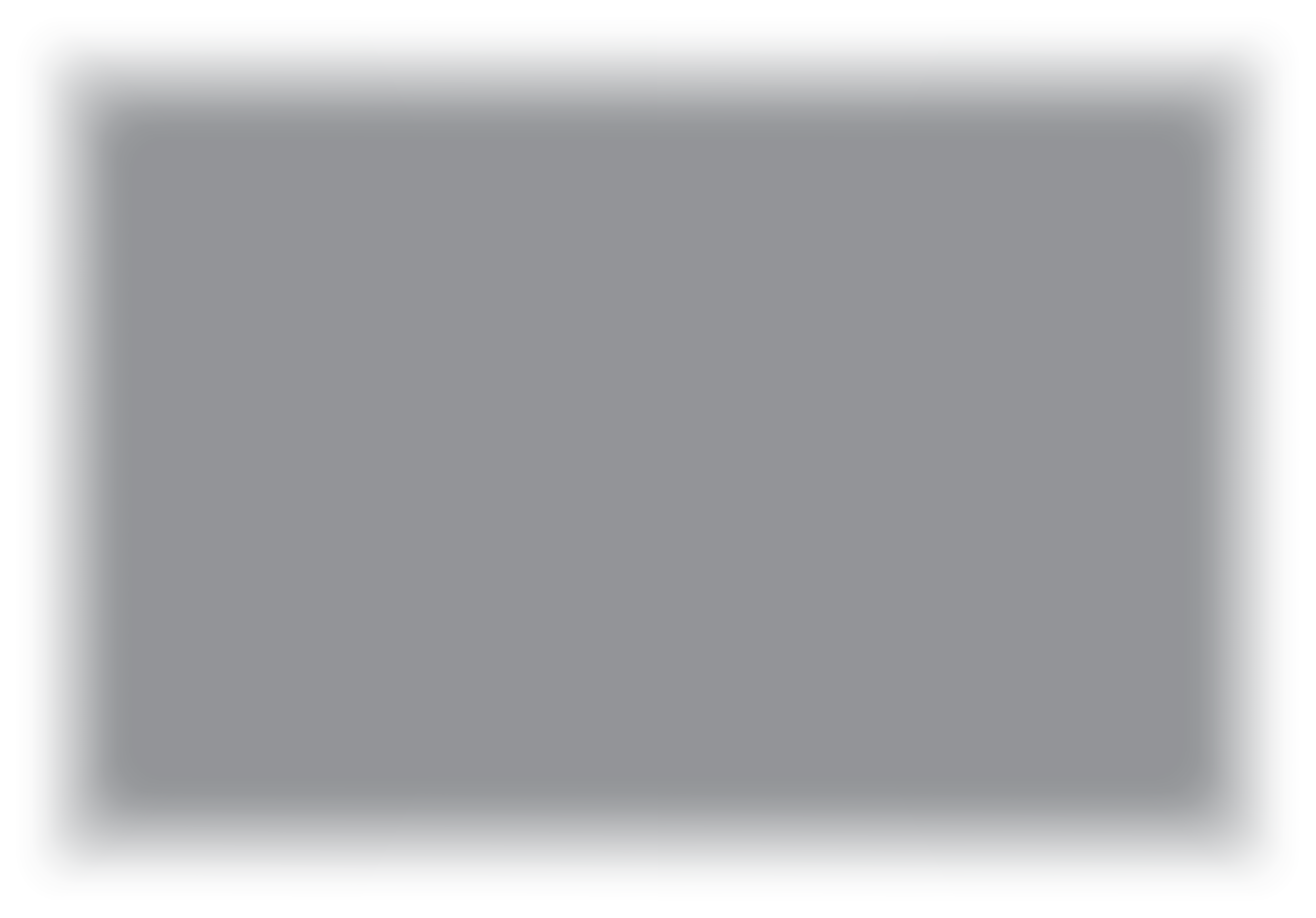 Módulo 5
Módulo 6
Módulo 4
Fase 2 Planificación, 
respuesta
Activación de la respuesta y comunicación con la industria para la colaboración regional
Desarrollar un Plan Regional de Respuesta a la Gestión de Crisis (Plan de Respuesta a Corto Plazo)
Desarrollar una estrategia regional de gestión de crisis (planificación de la mitigación a largo plazo)
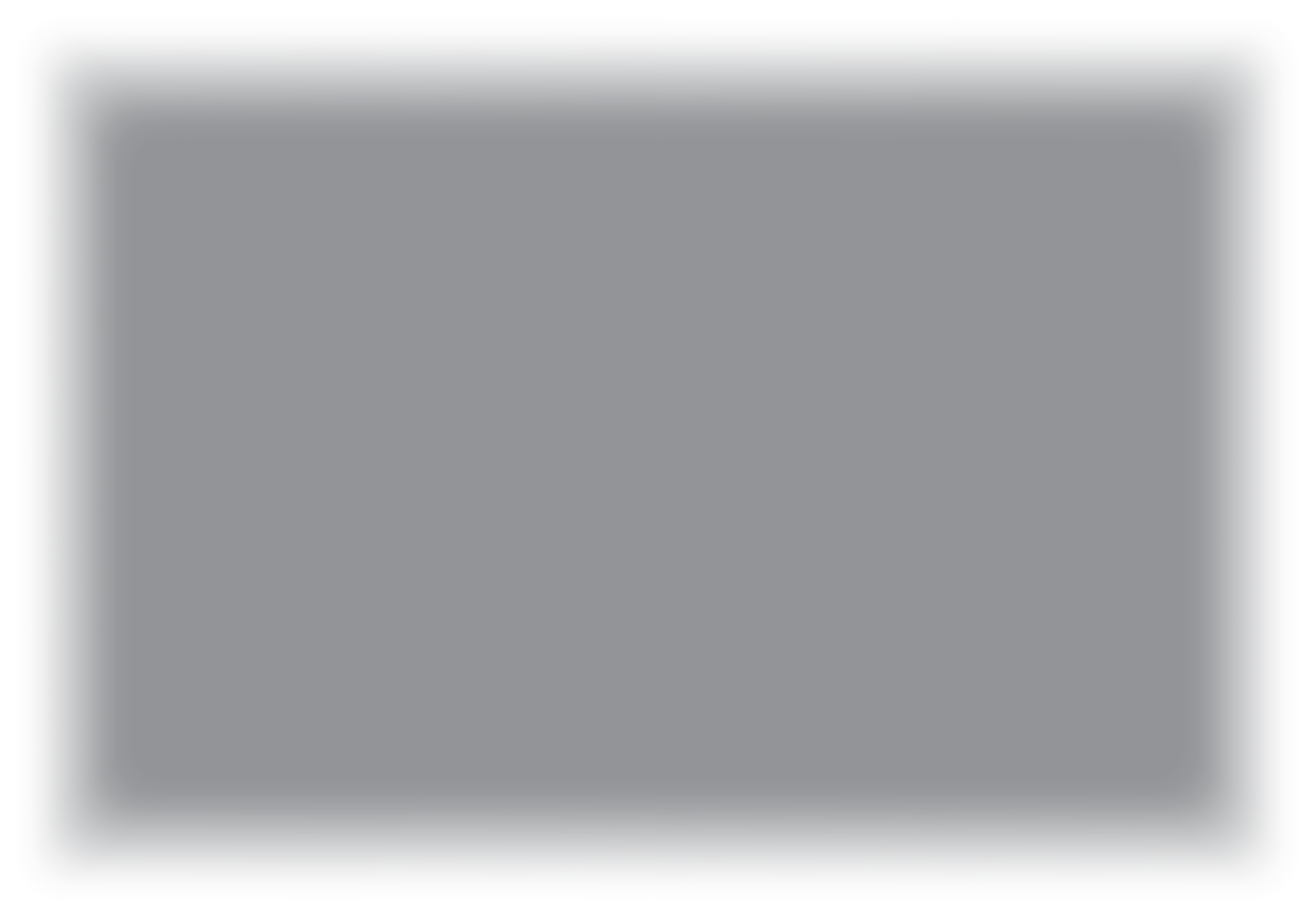 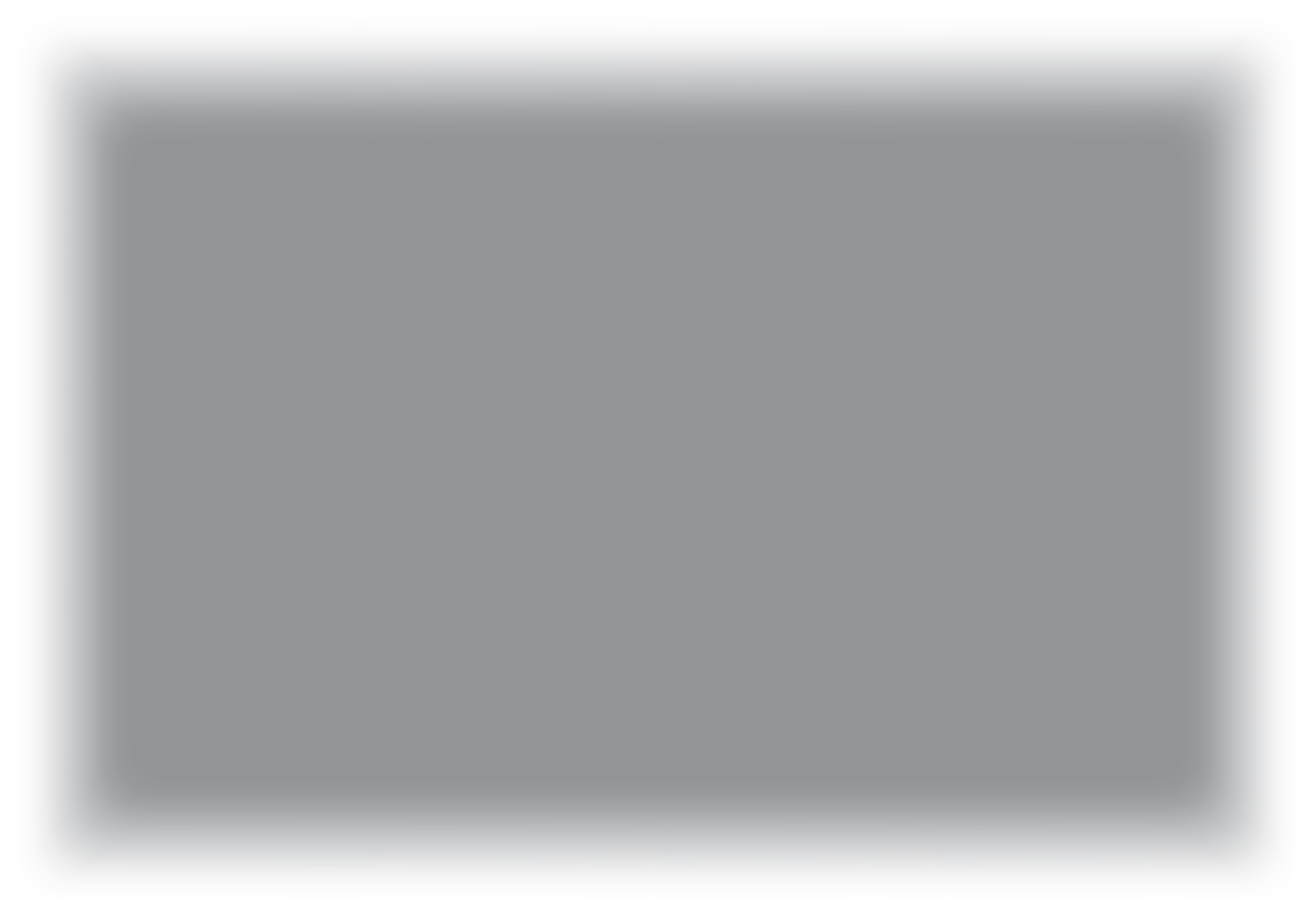 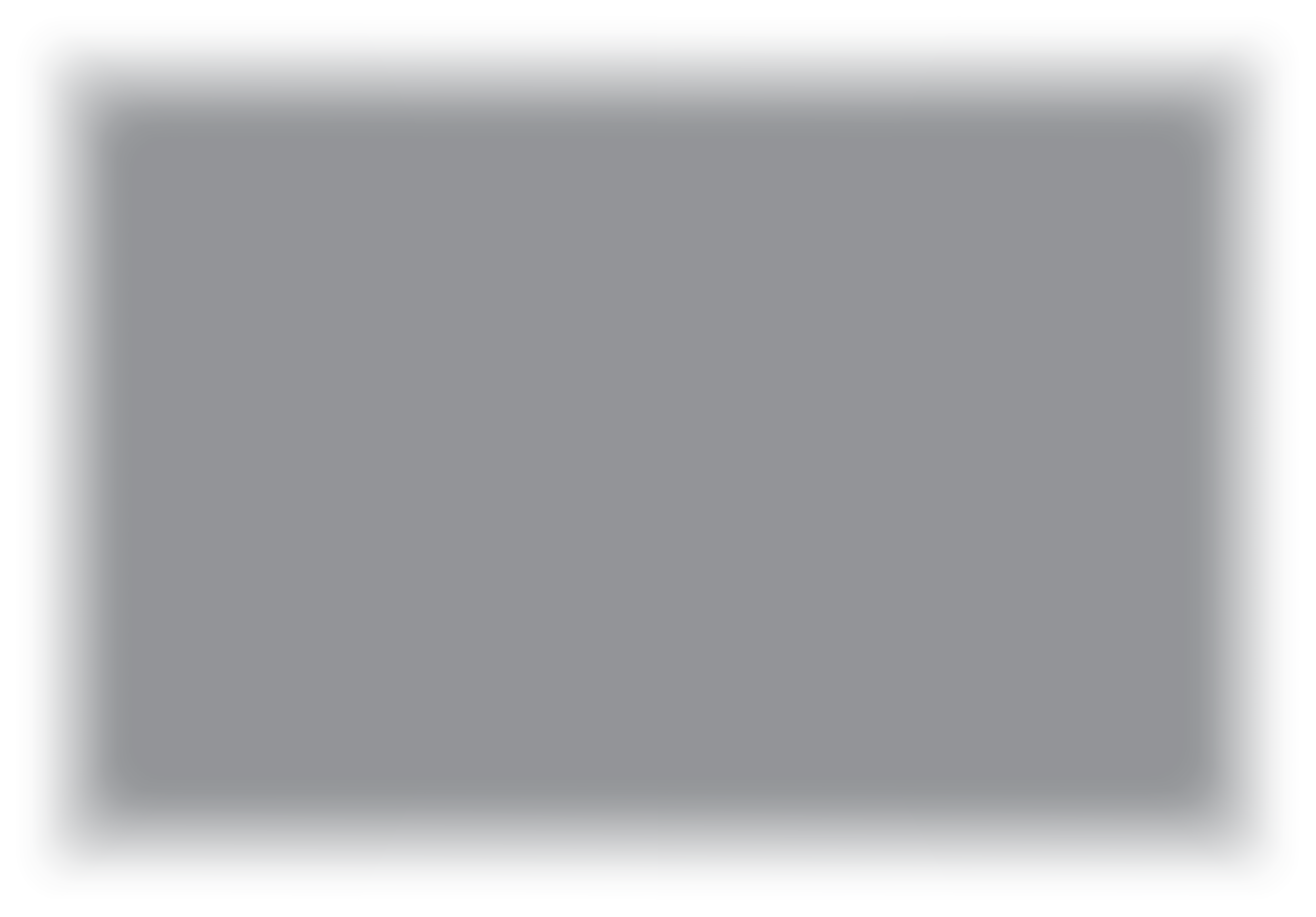 Módulo 7
Fase 3
Recuperación, reconstrucción, resistencia
Módulo 9
Módulo 8
Recuperación, reconstrucción y resiliencia regionales: hacia una "nueva norma" tras la crisis
Estrategia de comunicación y relaciones públicas
Marketing estratégico regional de respuesta a crisis y recuperación
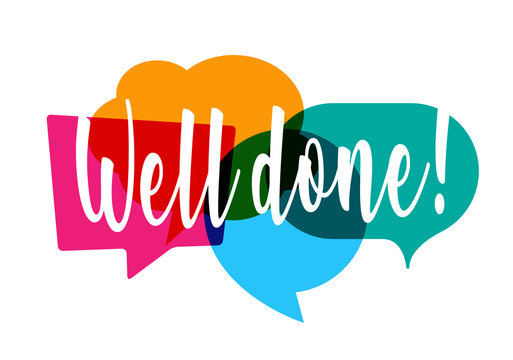 Bien hecho
Ha terminado 
Módulo 6 Activación de la respuesta y comunicación con la industria para la colaboración regional

Prepárese para 
Módulo 7 Estrategia de comunicación y relaciones públicas y medios de comunicación
https://www.tourismrecovery.eu/
Facebook
Momentum, Irlanda Desarrollador de módulos
Este programa ha sido financiado con el apoyo de la Comisión Europea. El autor es el único responsable de esta publicación (comunicación)  y la Comisión no se hace responsable del uso que pueda hacerse de la información contenida en la misma 2020-1-UK01-KA203-079083